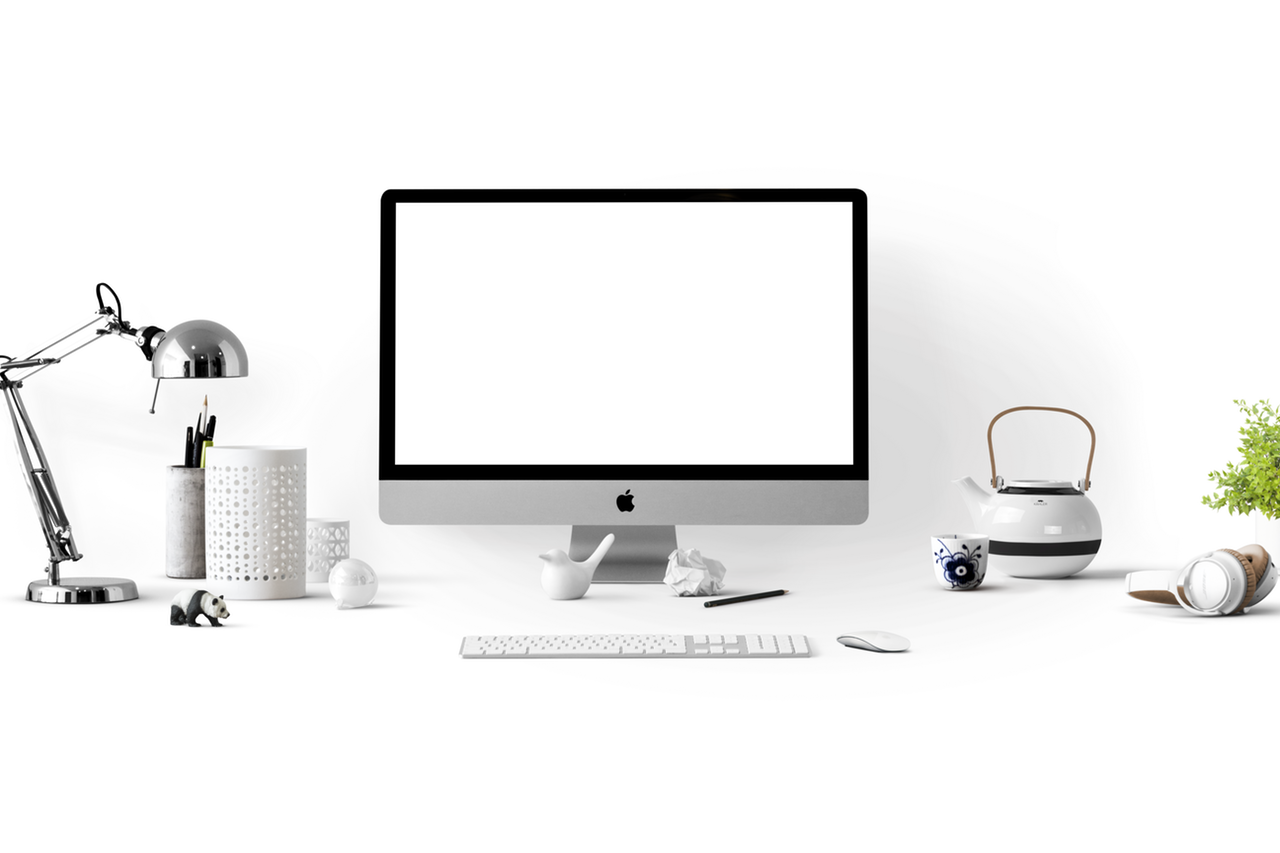 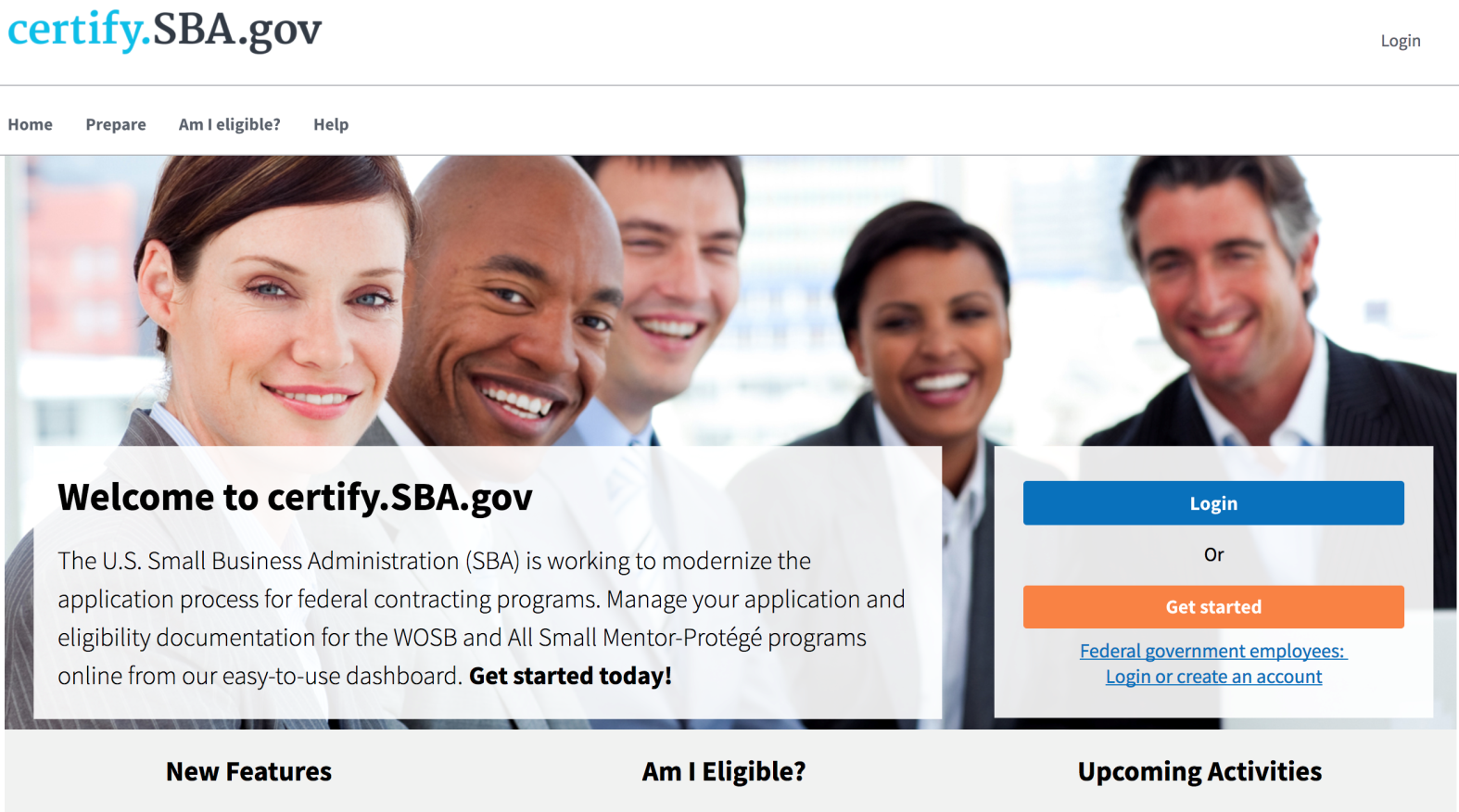 Overview of the 8(a) Program in Certify.SBA.gov for Firms
Fall 2017
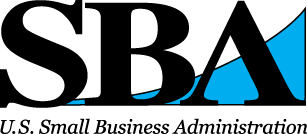 The purpose of this PowerPoint is to inform Firms how they will submit their 8(a) application starting November 15, 2017 on Certify.SBA.Gov.
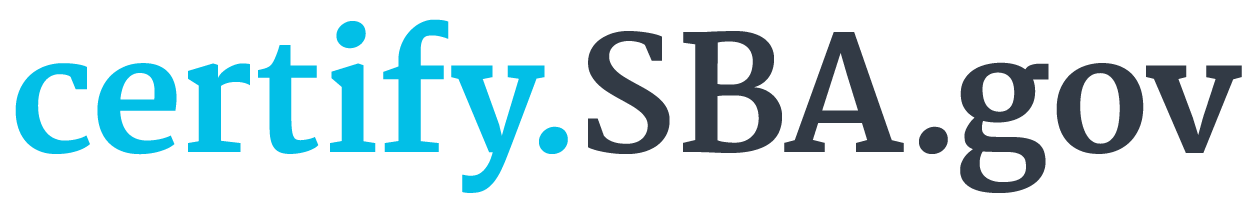 Our Mission
To create a one-stop shop for small business to apply for SBA Small Business Programs. 

To help SBA build an effective, efficient, and accountable case management system.
Before CertifyPaper Applications & Burdensome Processes
Small businesses downloaded forms, printed all required supporting documents, and mailed reams of paper to SBA simply to apply to the 8(a) program.
SBA mailed files between district offices to share information required to manage small business accounts. This adds up to hundreds of thousands of dollars in costs annually.
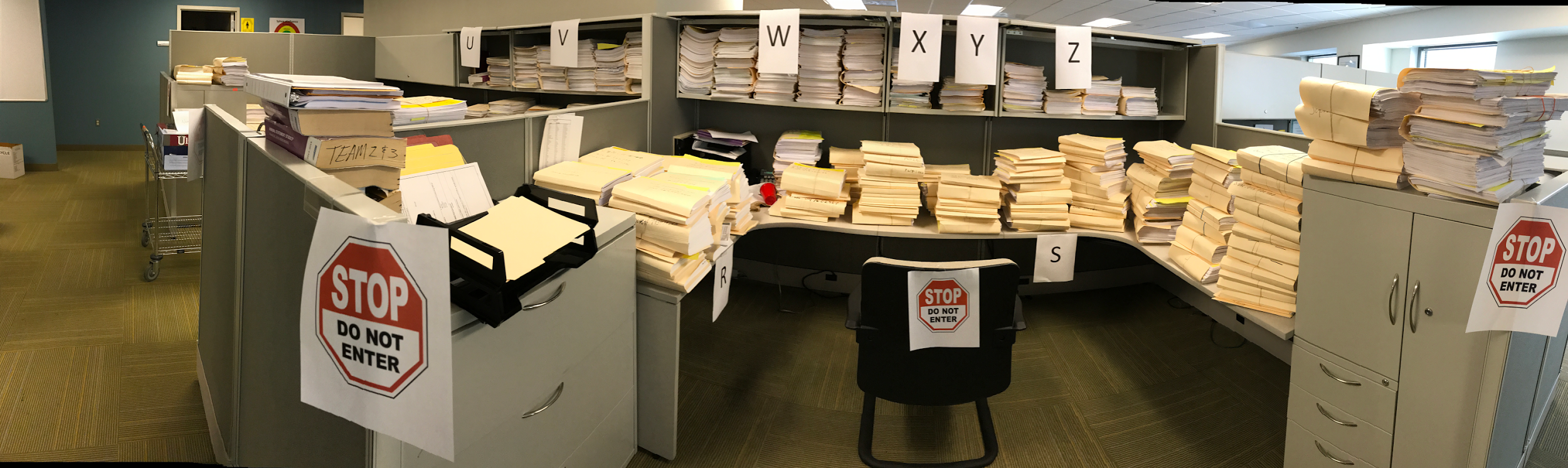 page
04
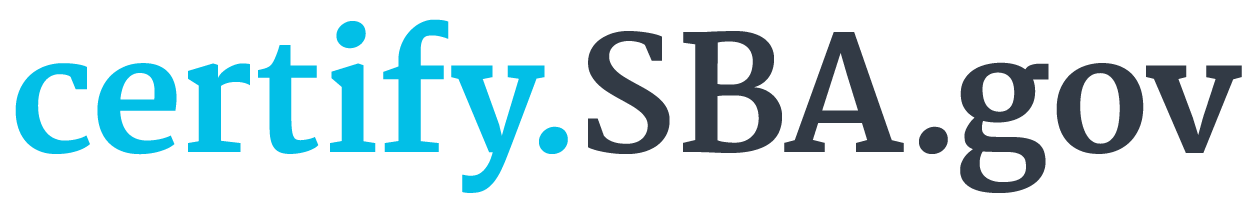 AfterCertify
Online Questionnaires
Re-use Docs
Firms now have the ability to complete online questionnaires rather than fill out lengthy and sometimes repetitive forms.
Eliminate redundancy by storing documents in one location and re-using them for future needs.
Transparency – Status Updates
Direct Messaging
Firms will be able to check their application dashboard for the most up-to-date information about their applications. This minimizes the need to call or email the SBA for information about where their application is in the process.
Firms will be able to respond to SBA requests via an internal messaging system. This ensures your PII is safe and responses are not sent to spam or junk filters.
page
05
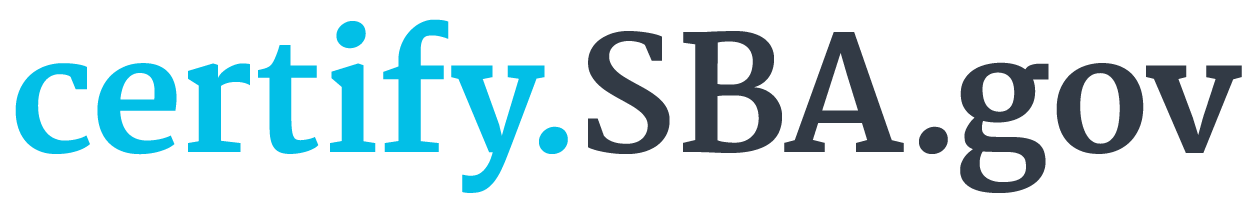 Firm View of Certify Features
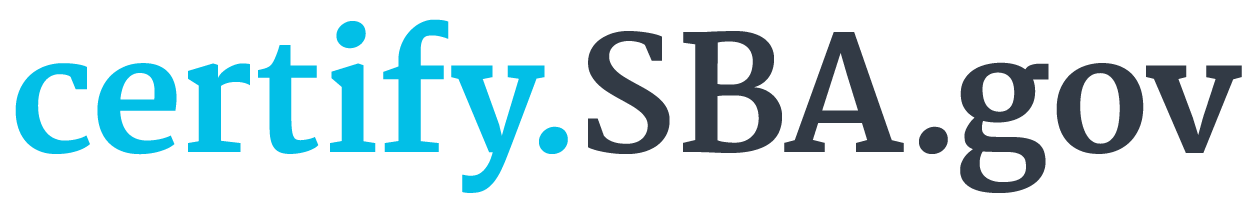 Firm View of Certify Features
Firms will be able to see all aspects of their application on one page:

Application Sections
Document Library Tab
Messages to Replace Email with SBA
Notifications of Tasks to Complete
Additional Contributors can Input Data
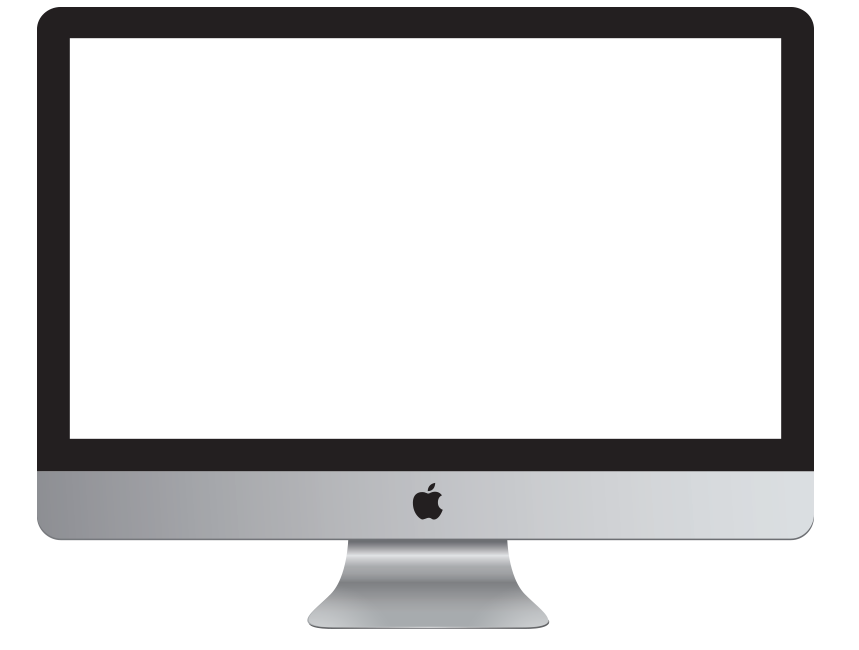 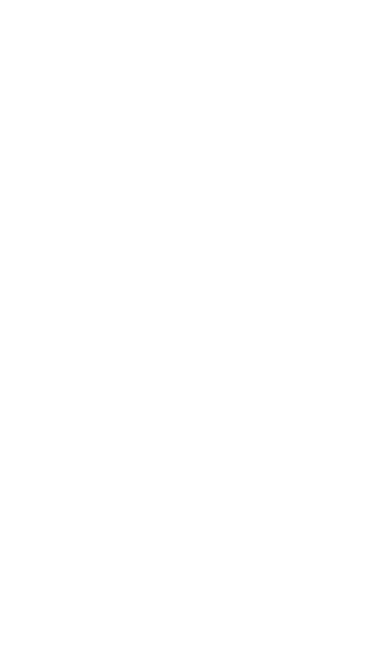 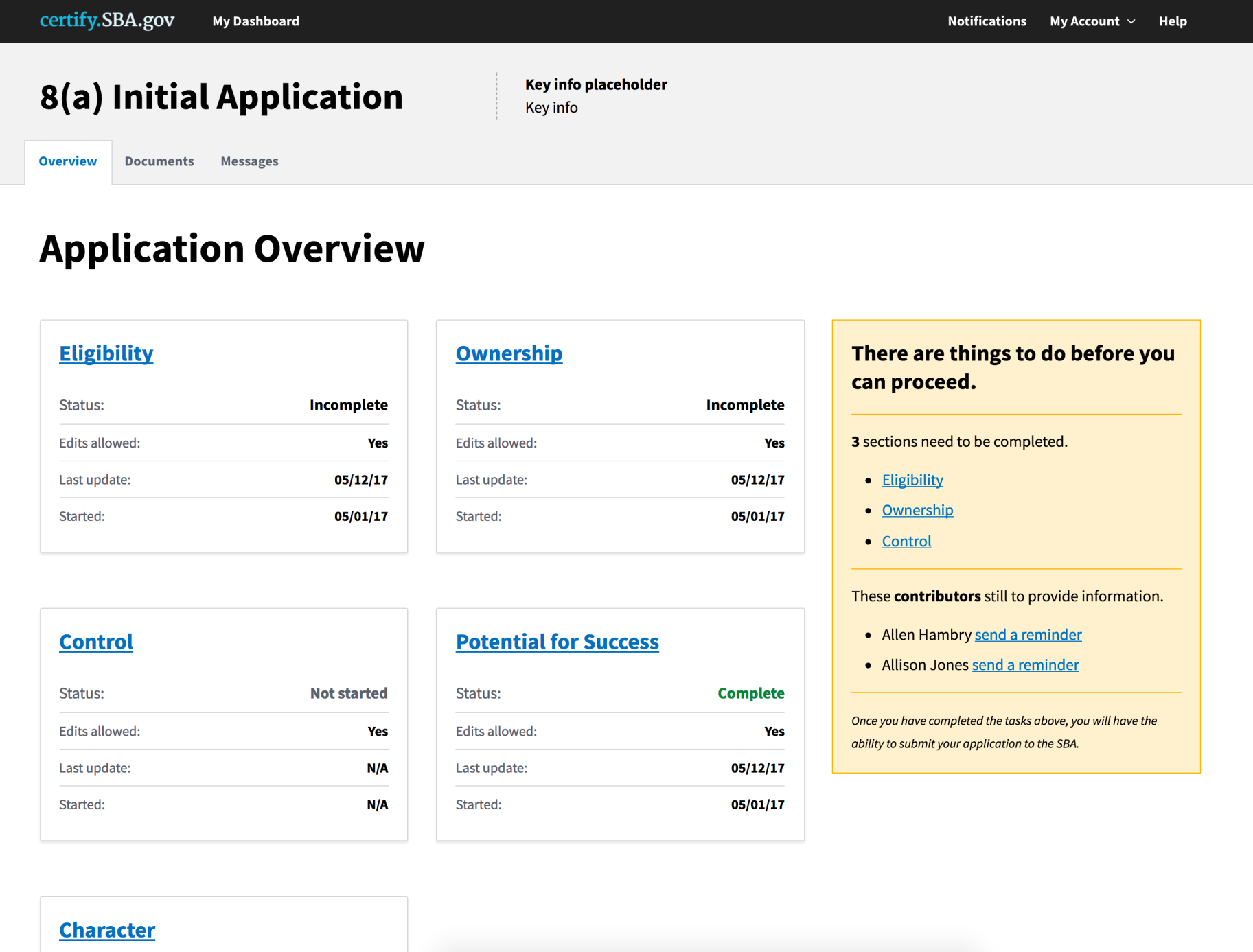 page
07
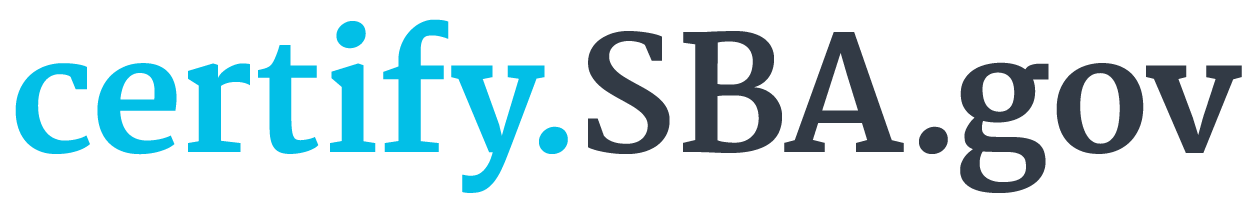 Meet the NewOnline Questionnaire
Most forms have been converted into online questionnaires to make it easier for firms to answer questions relevant to them.

Firms will answer each questionnaire in order until they’re done with all five sections.
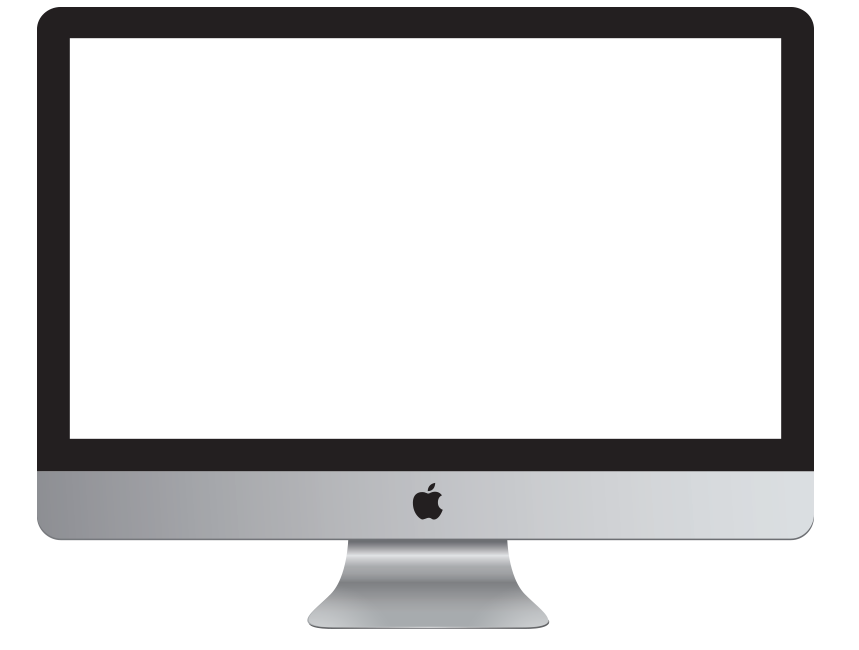 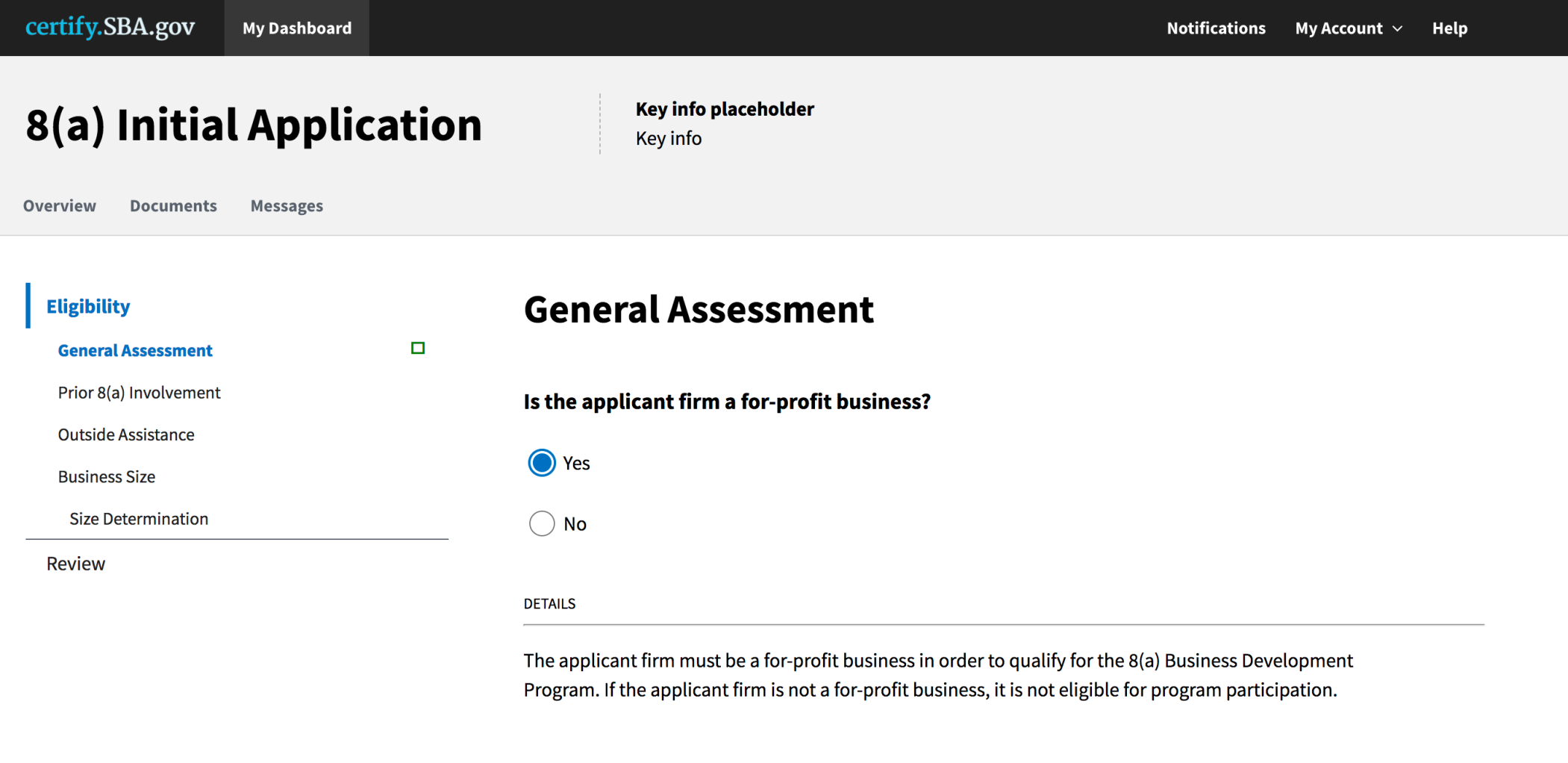 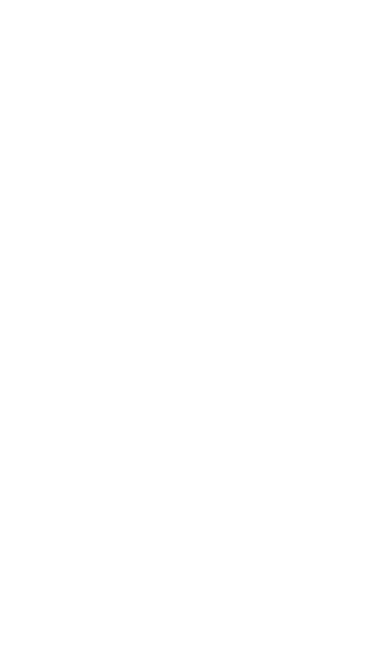 page
08
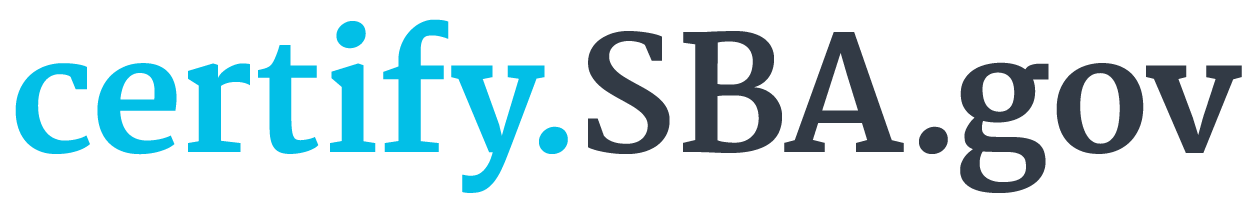 View theDocument Library
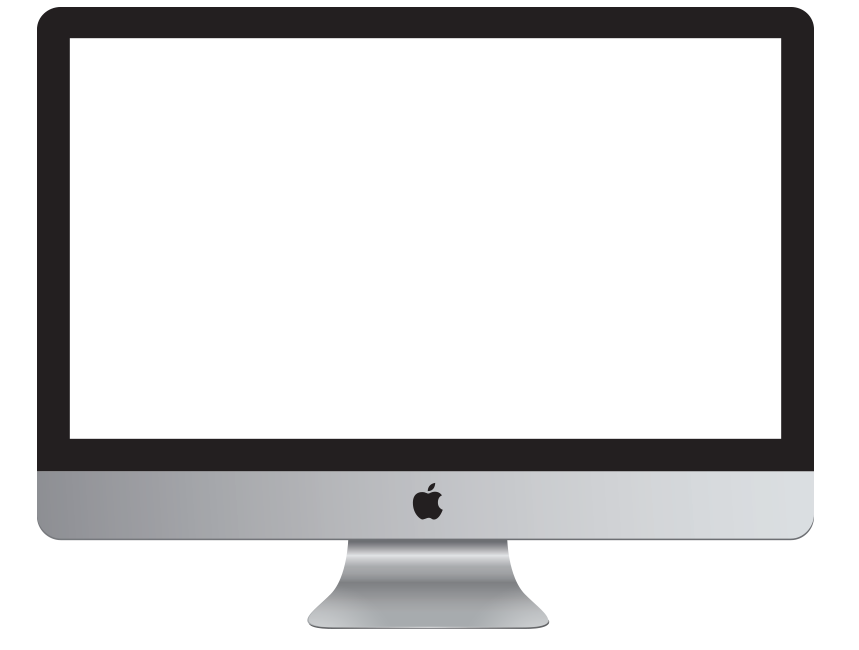 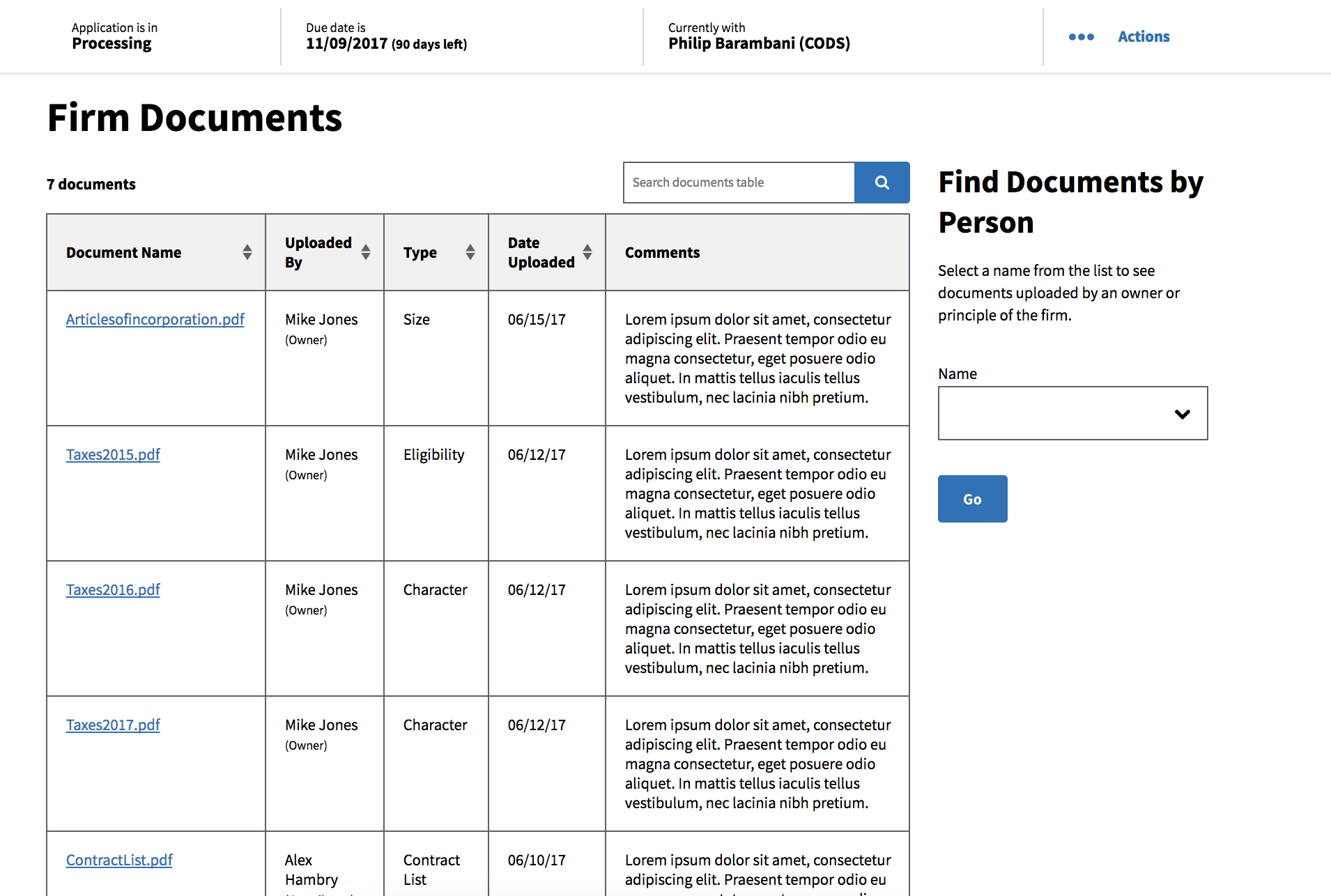 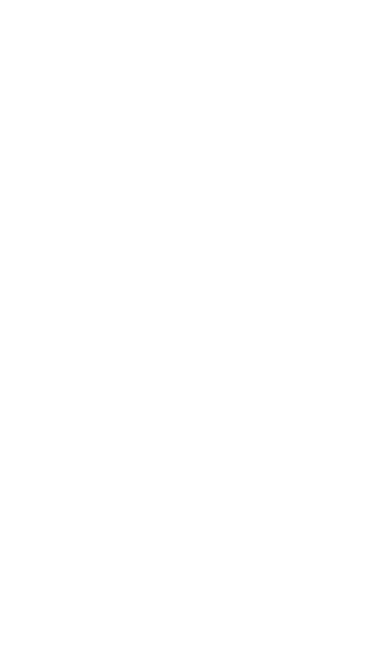 page
09
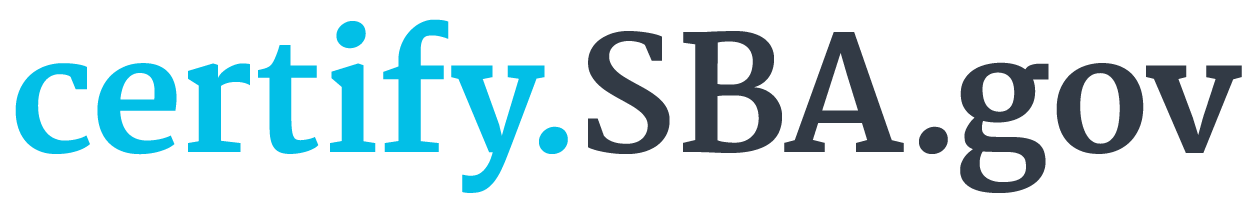 MessagingReplaces Email
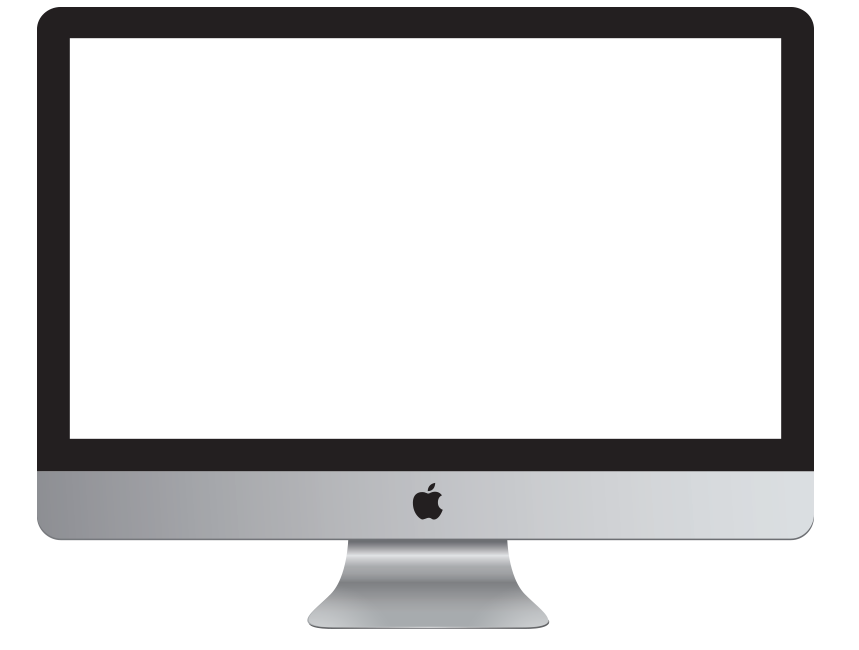 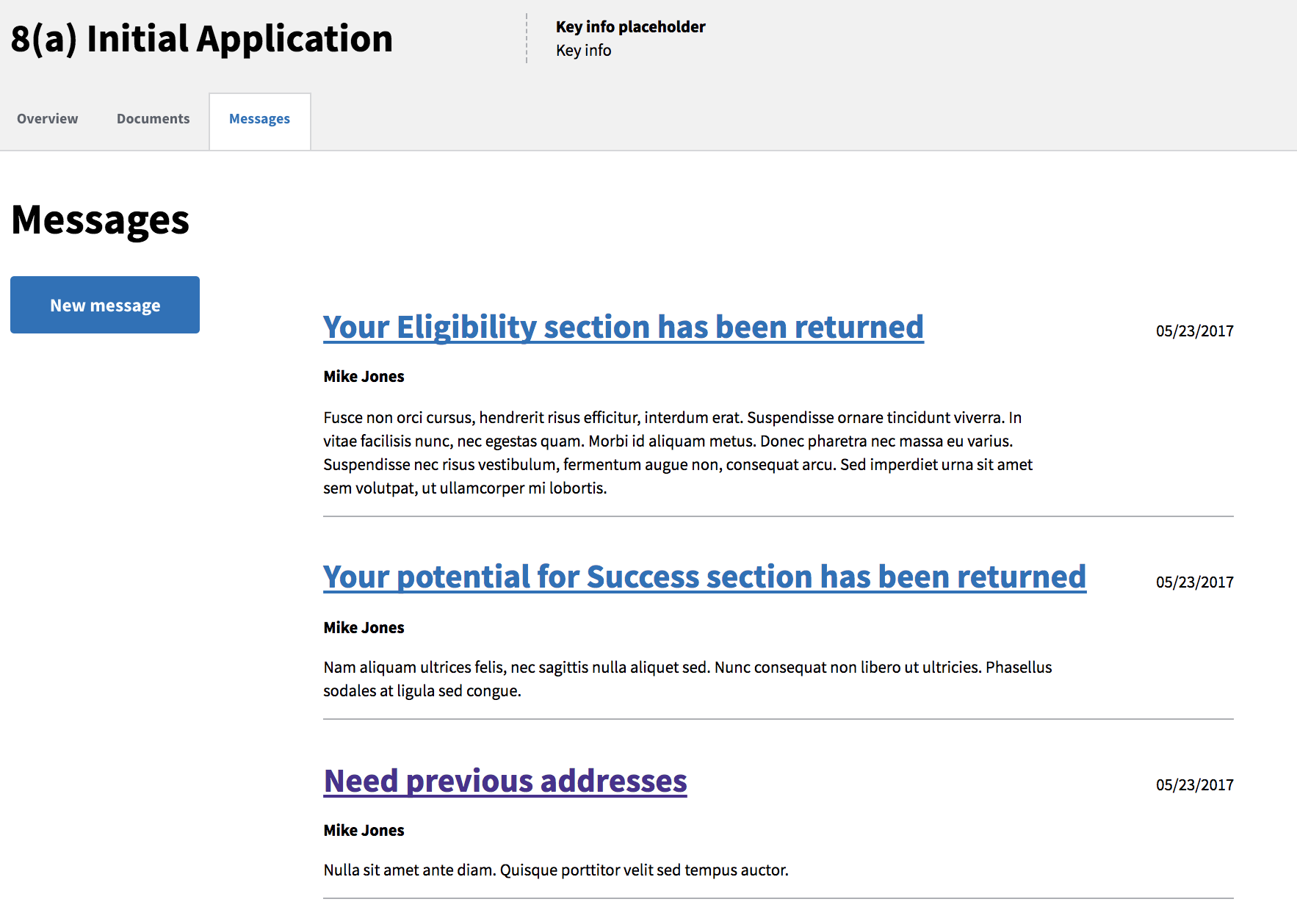 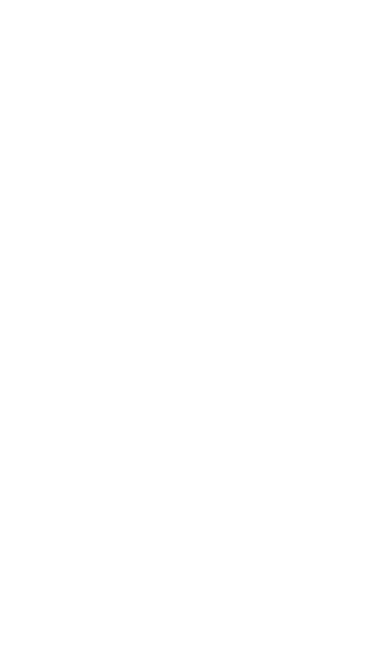 page
010
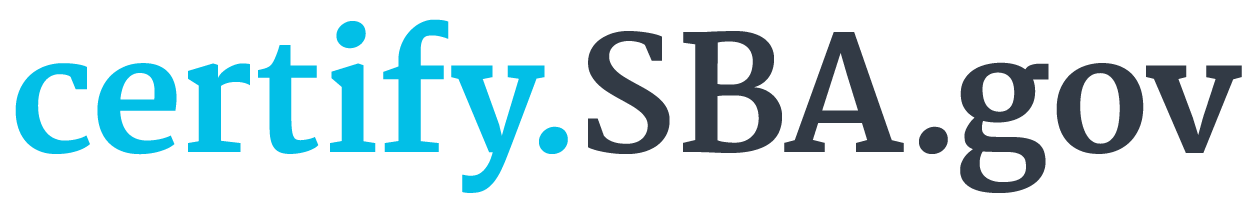 Firms can now share access with all contributors.

The applicant will receive notifications regarding which sections, including other contributors, are still outstanding.
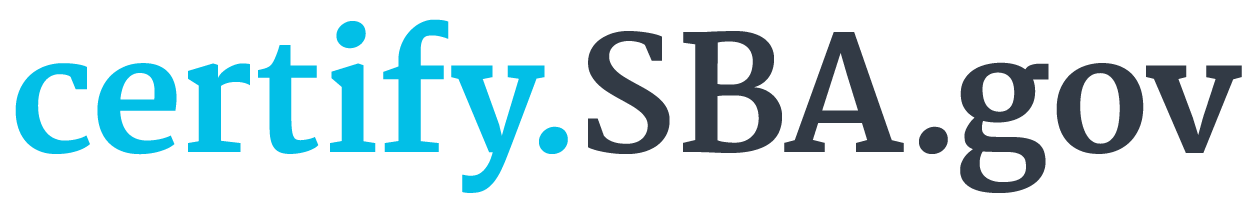 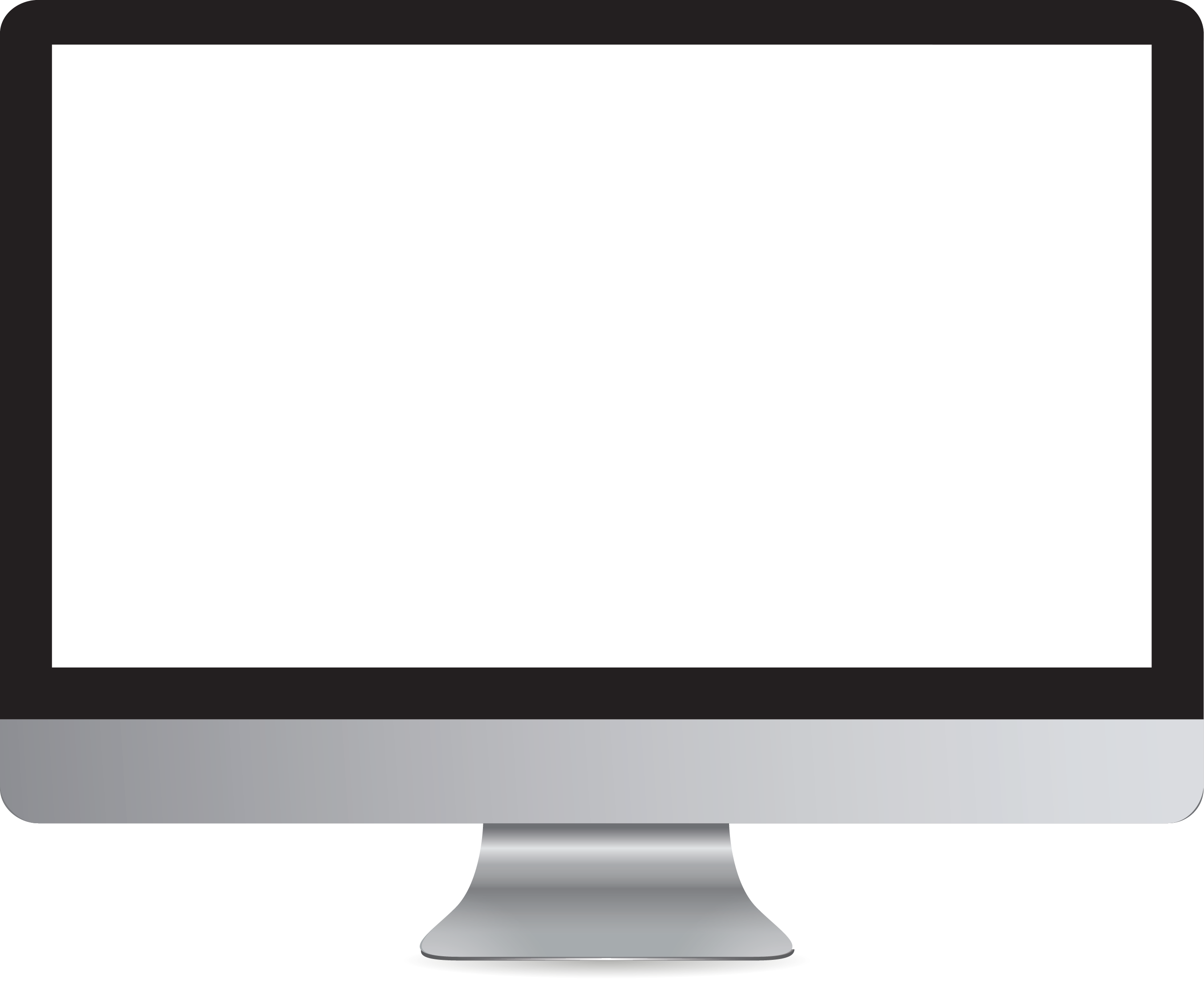 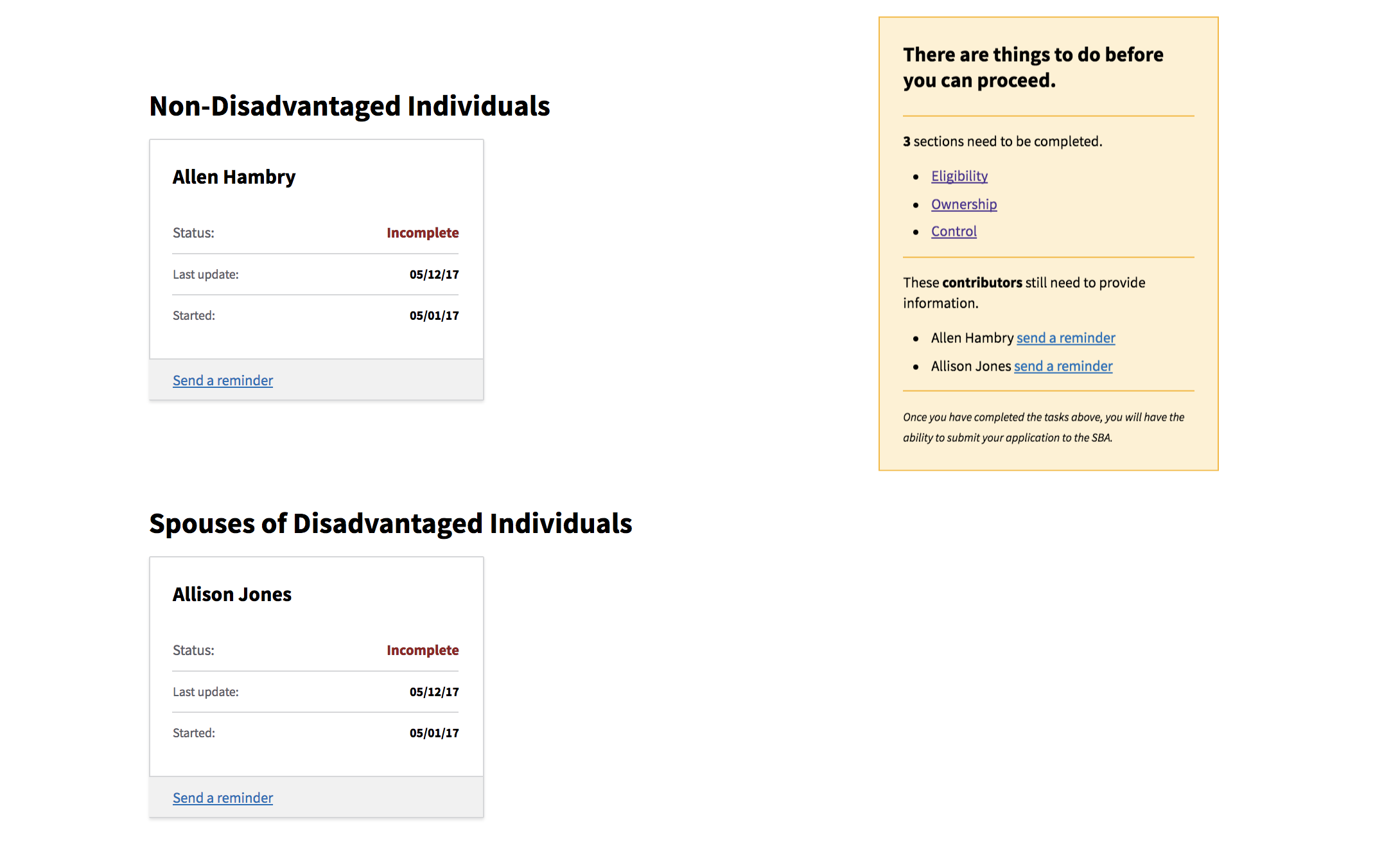 Firm’s Dashboard of all Certifications:

The status of program applications and renewal deadlines
View all firm’s SBA certifications, not just 8(a).
FirmDashboard
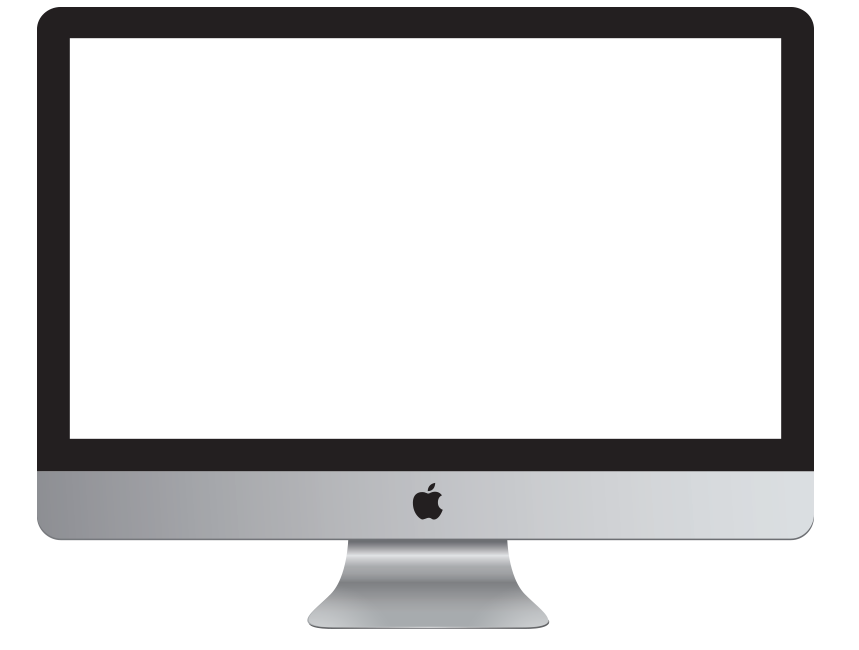 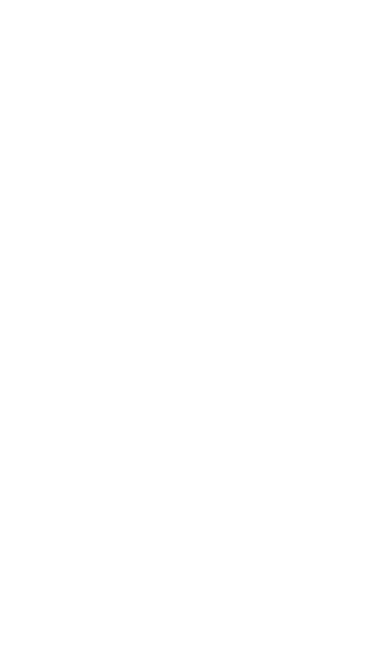 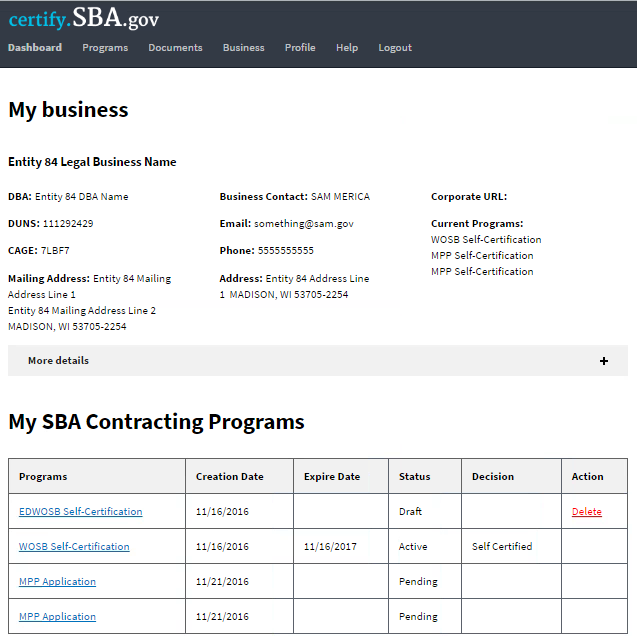 page
012
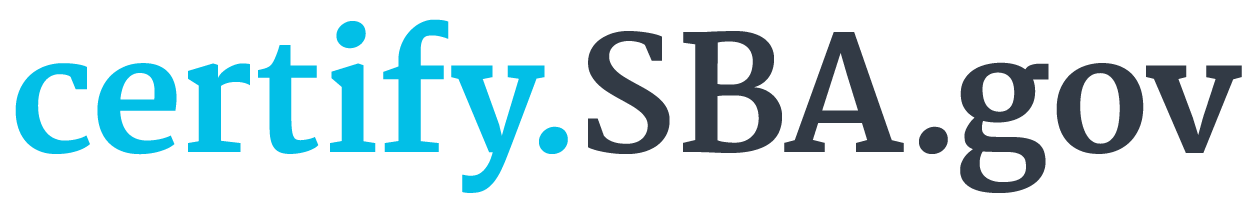 Firms learn about GCBD programs and apply online.
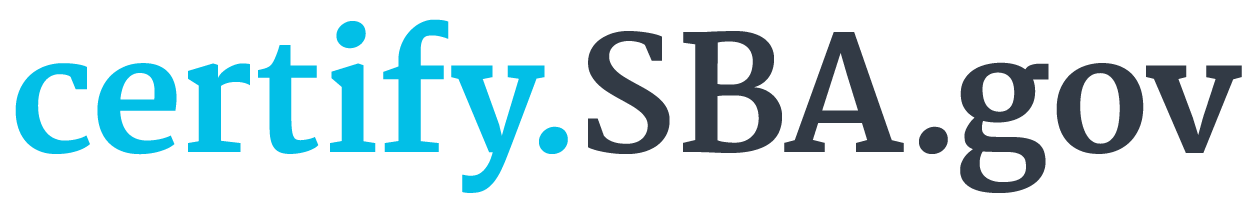 Am IEligible
“As a small business owner, I want an easy way to determine which Small Business Programs I may be eligible for, so that I can focus my time appropriately.”
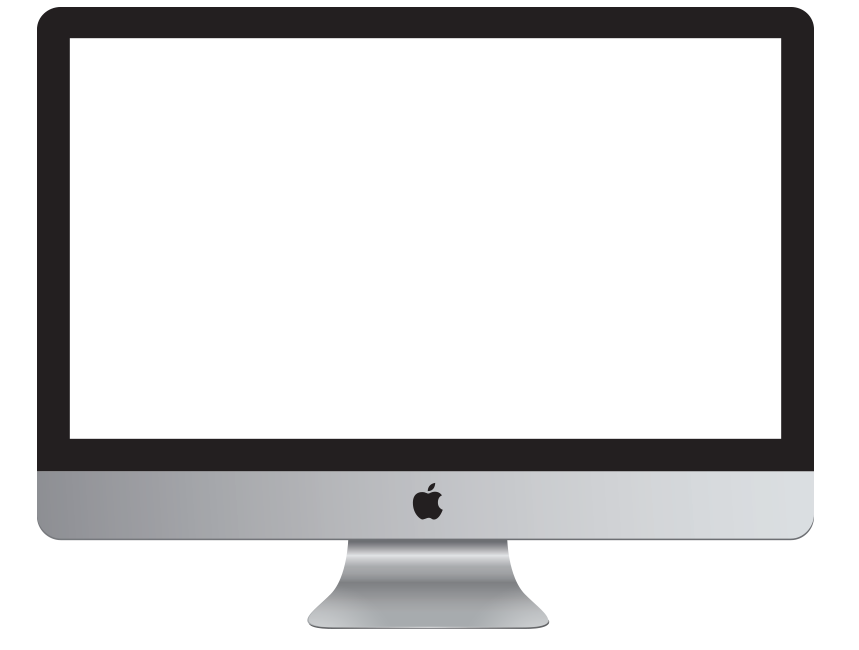 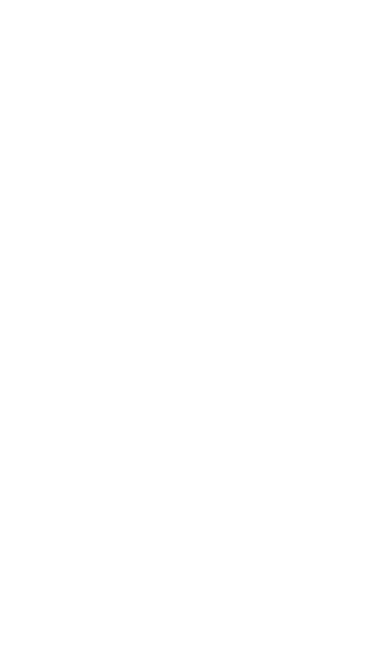 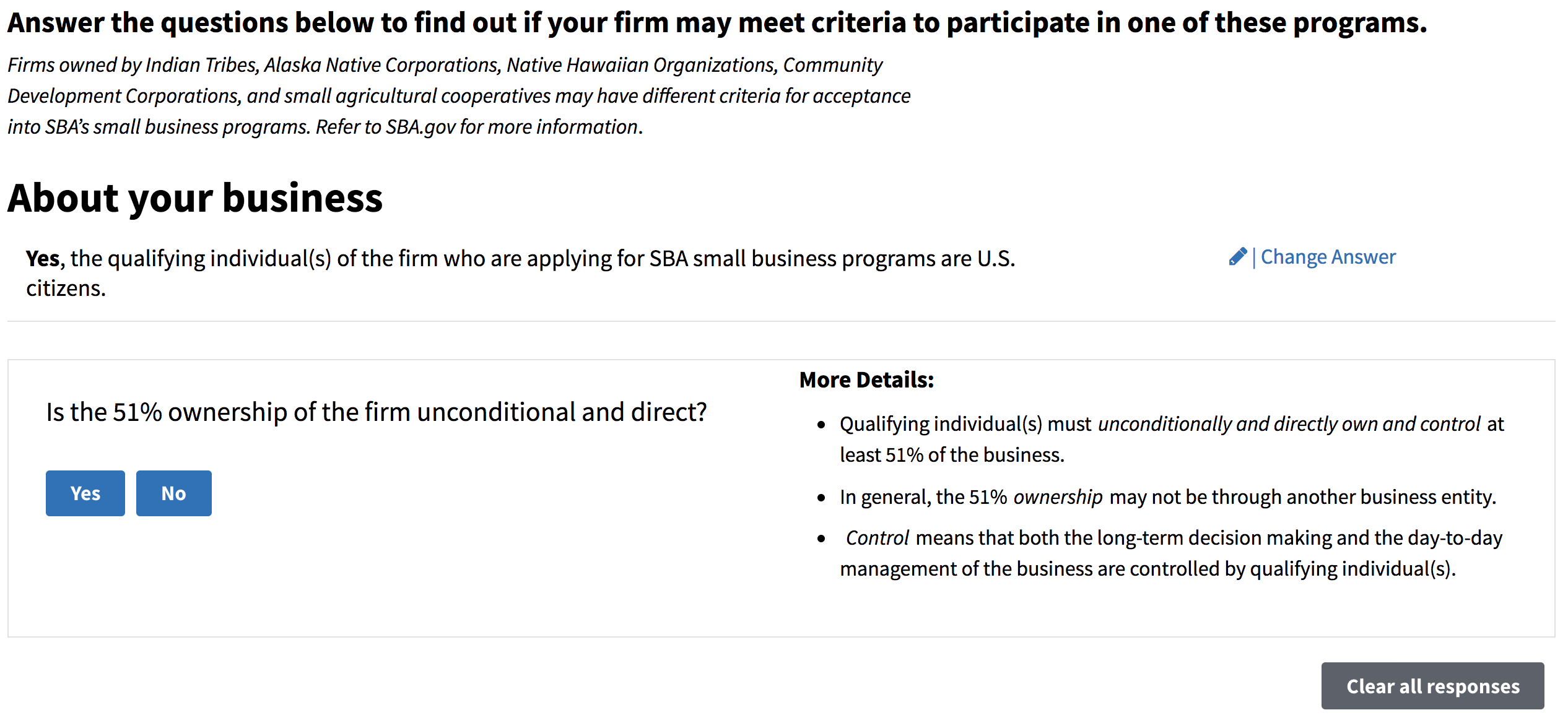 page
014
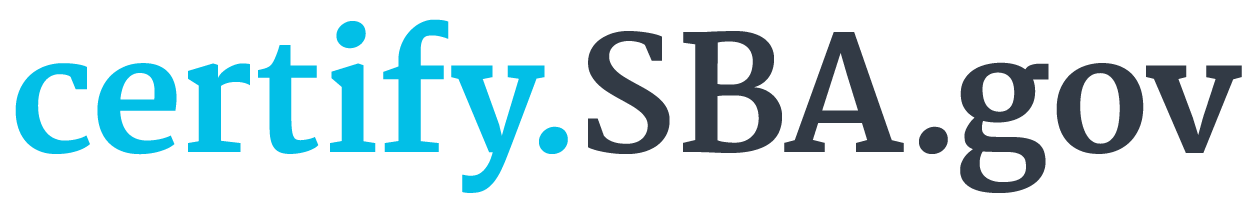 Before you sign up for Certify:
Step 1: Obtain a DUNS Number
Step 2: Register in SAM.gov
Step 3: Apply on Certify.SBA.gov
The 8(a) Application Processin Mid-November
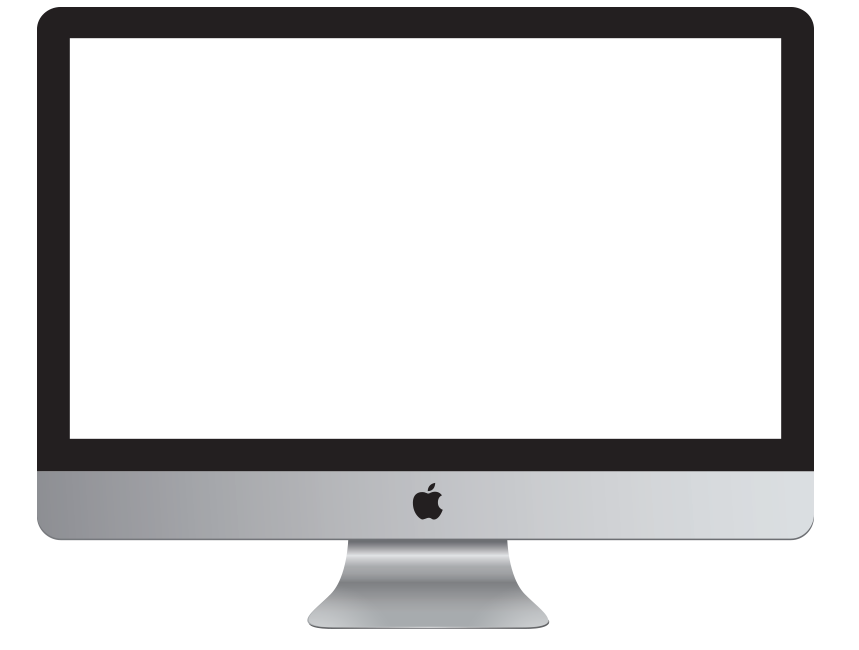 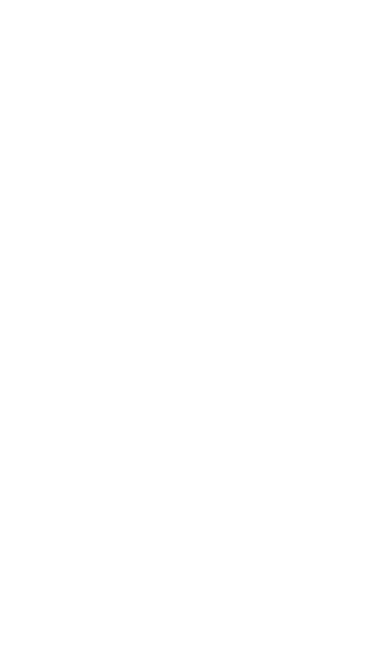 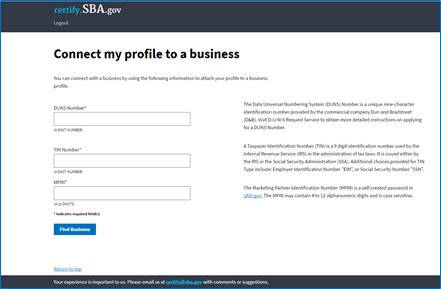 page
015
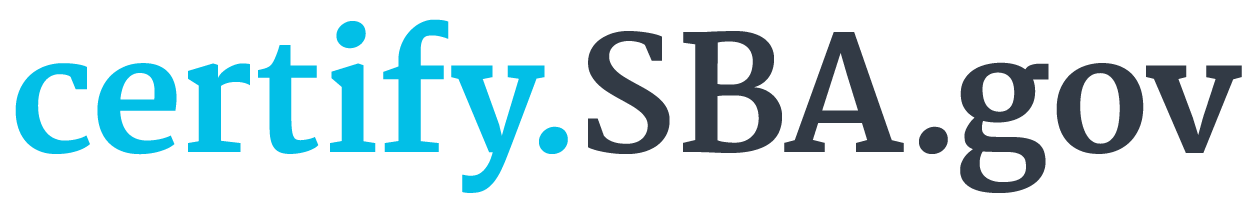 The 8(a) Application Processin Mid-November
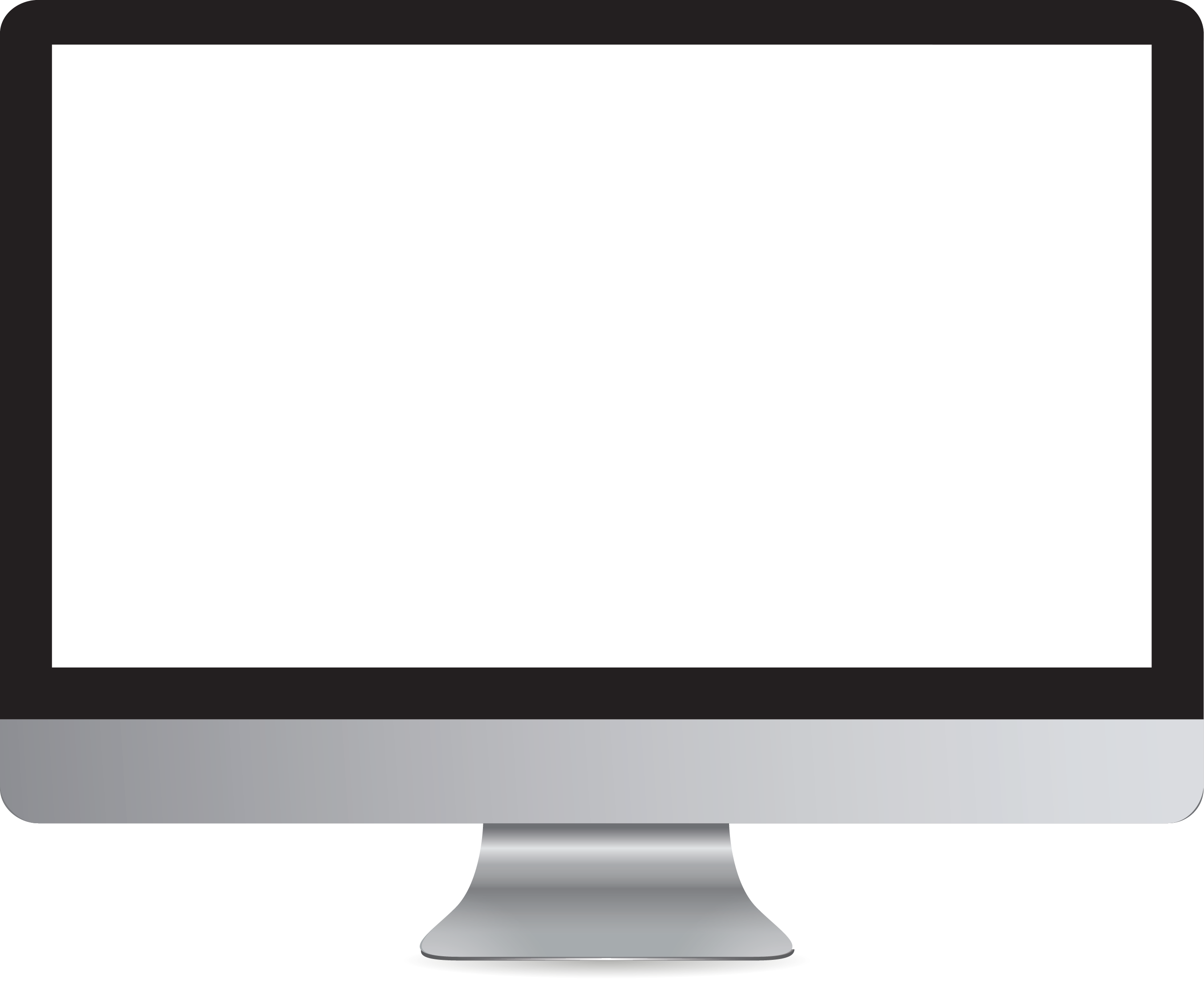 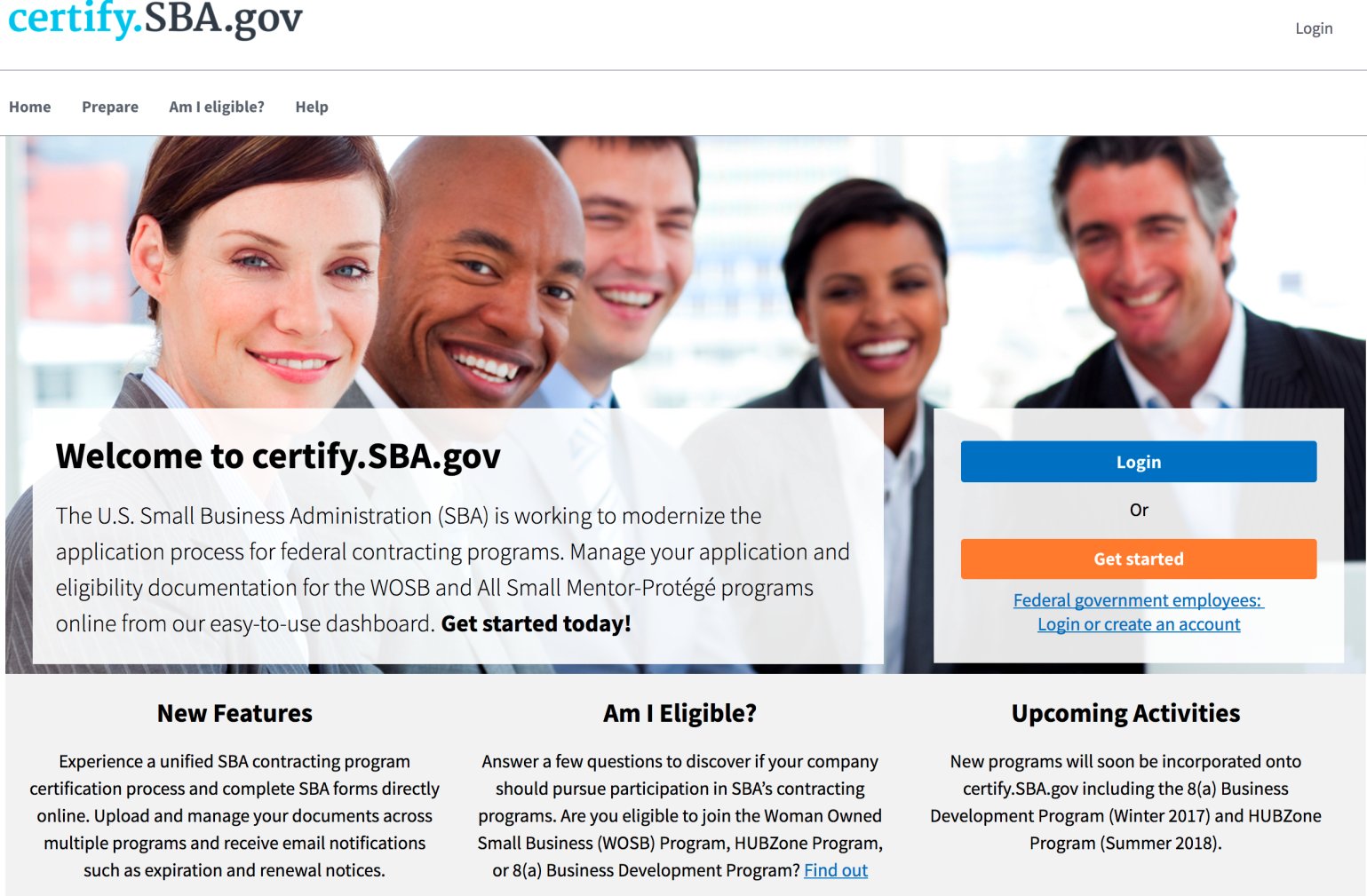 Visit Certify
Register on Certify
Firms must complete the registration process, and link their account to their SAM profile through their DUNS number, to gain entrance into the Certify platform.
Firms should logon to Certify.SBA.gov and press the orange “Get started” button.
page
016
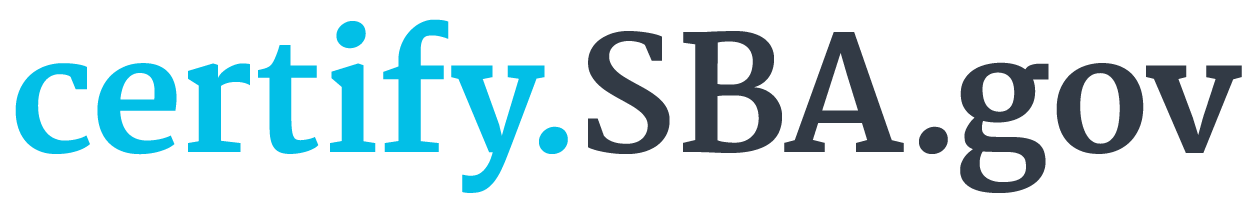 The 8(a) Application Processin Mid-November
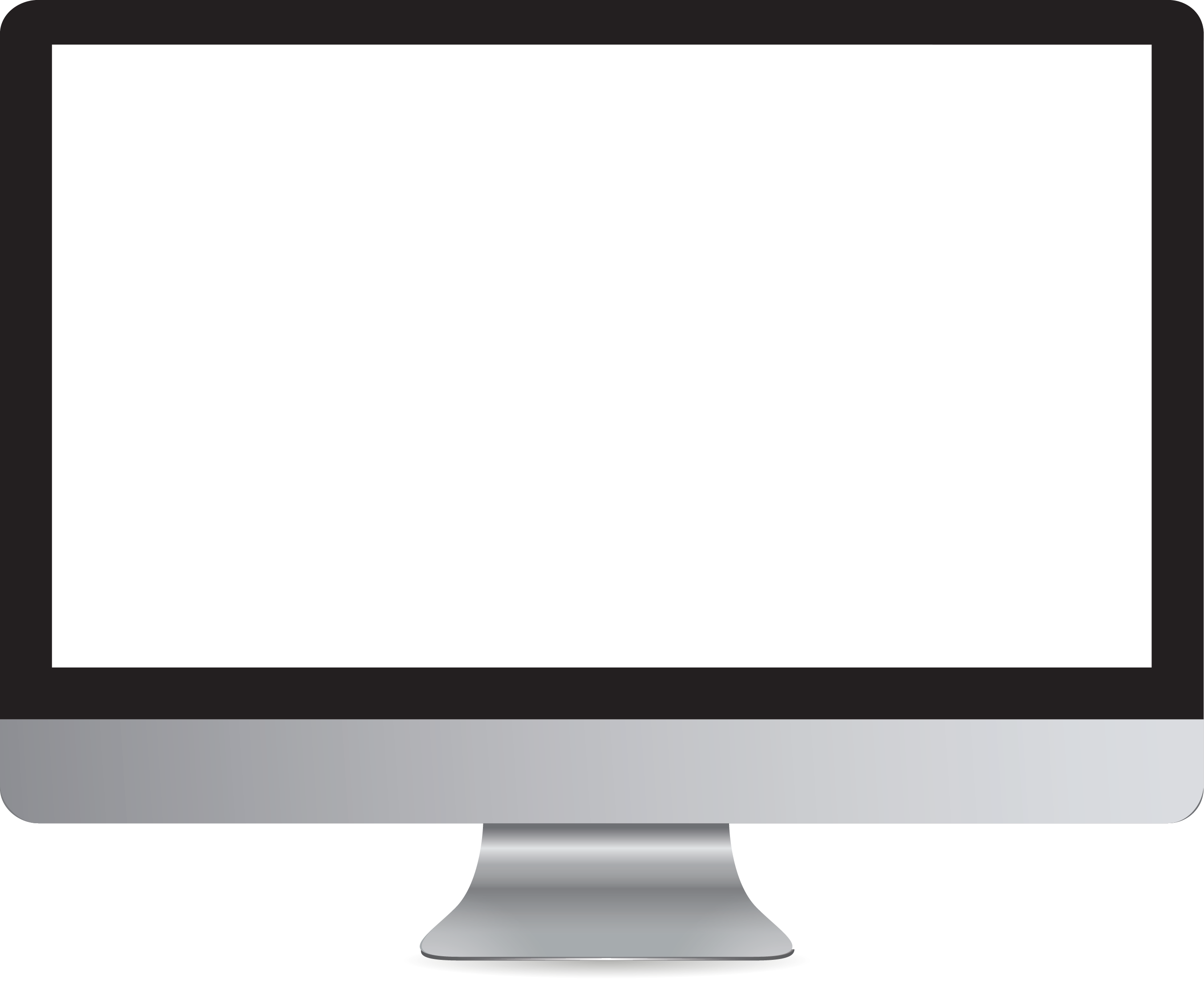 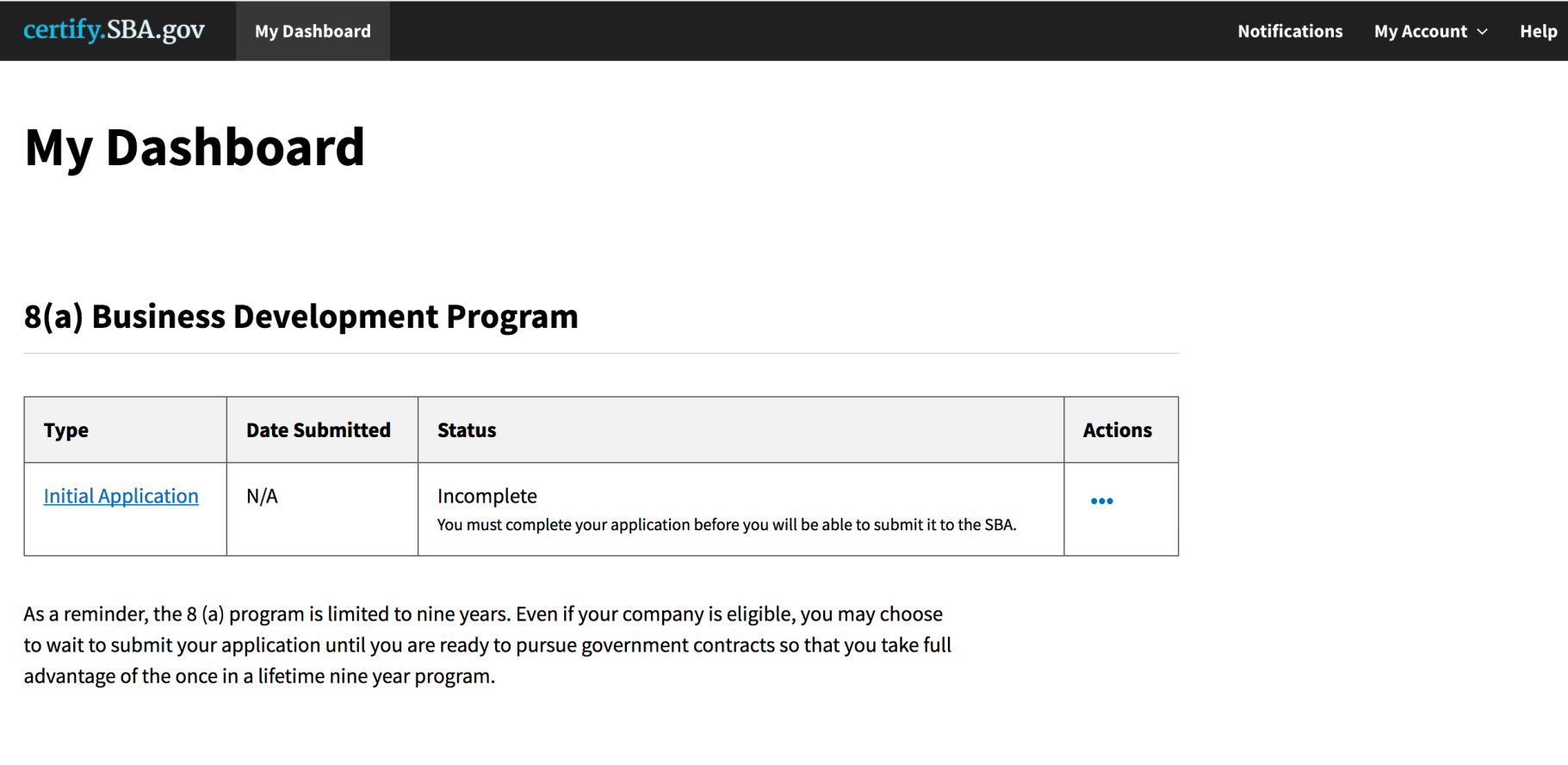 Preview the Dashboard
Start the Application
Click on the blue “Initial Application” link to be taken to the full application. Alternatively, Firms can click the three blue dots to “View application” or “Delete application.”
Firms will have a custom dashboard that provides one-click access to their initial application.
page
017
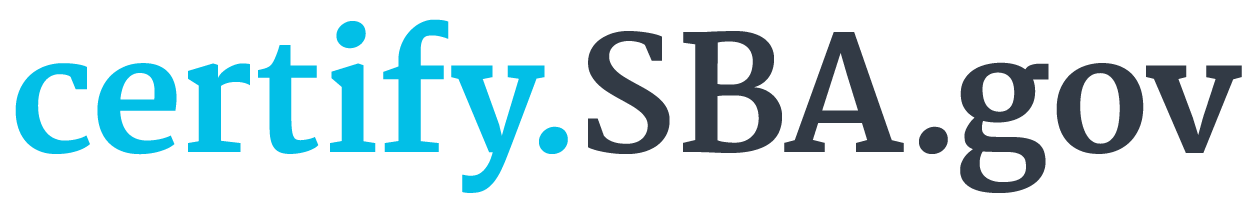 The 8(a) Application Processin Mid-November
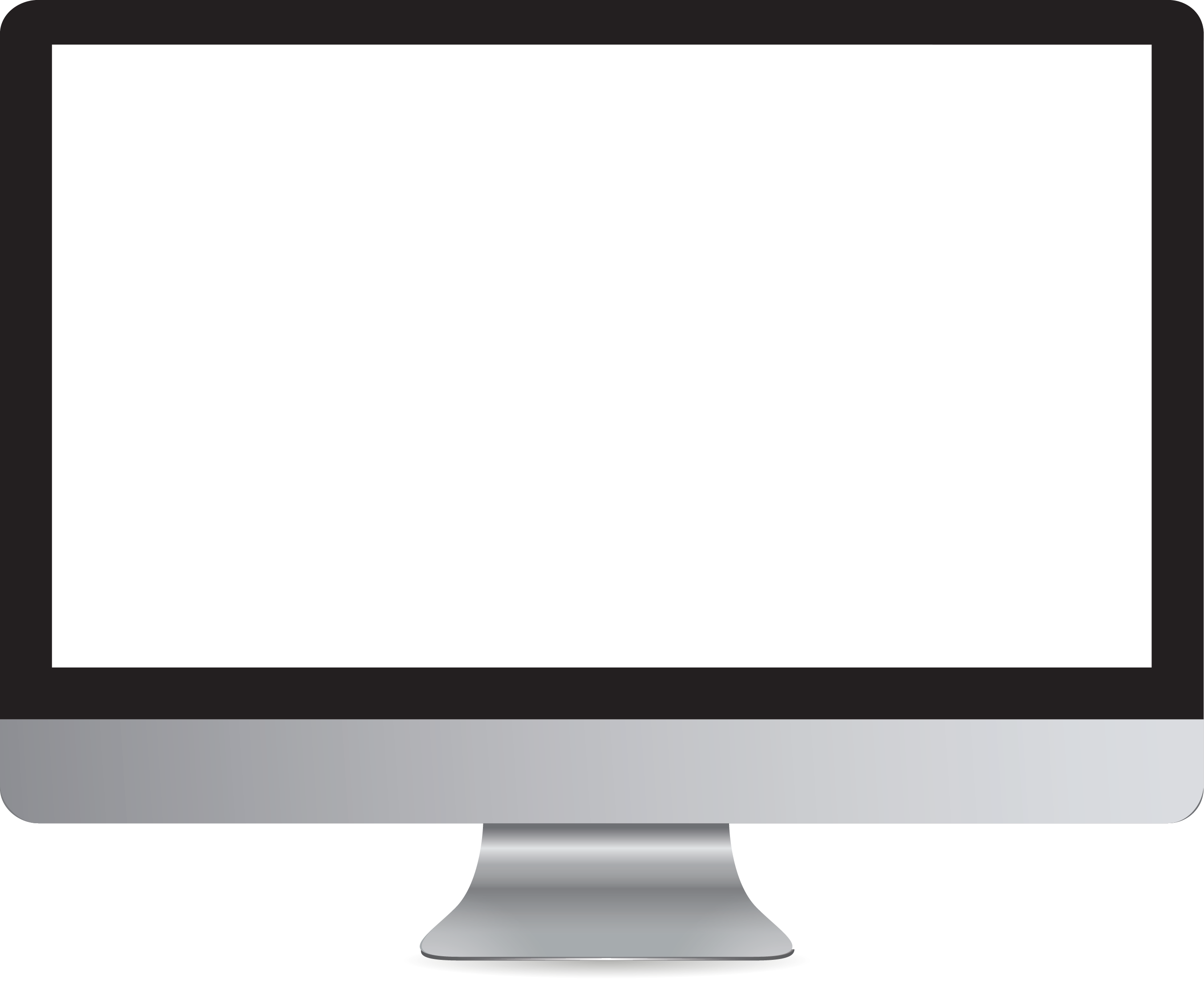 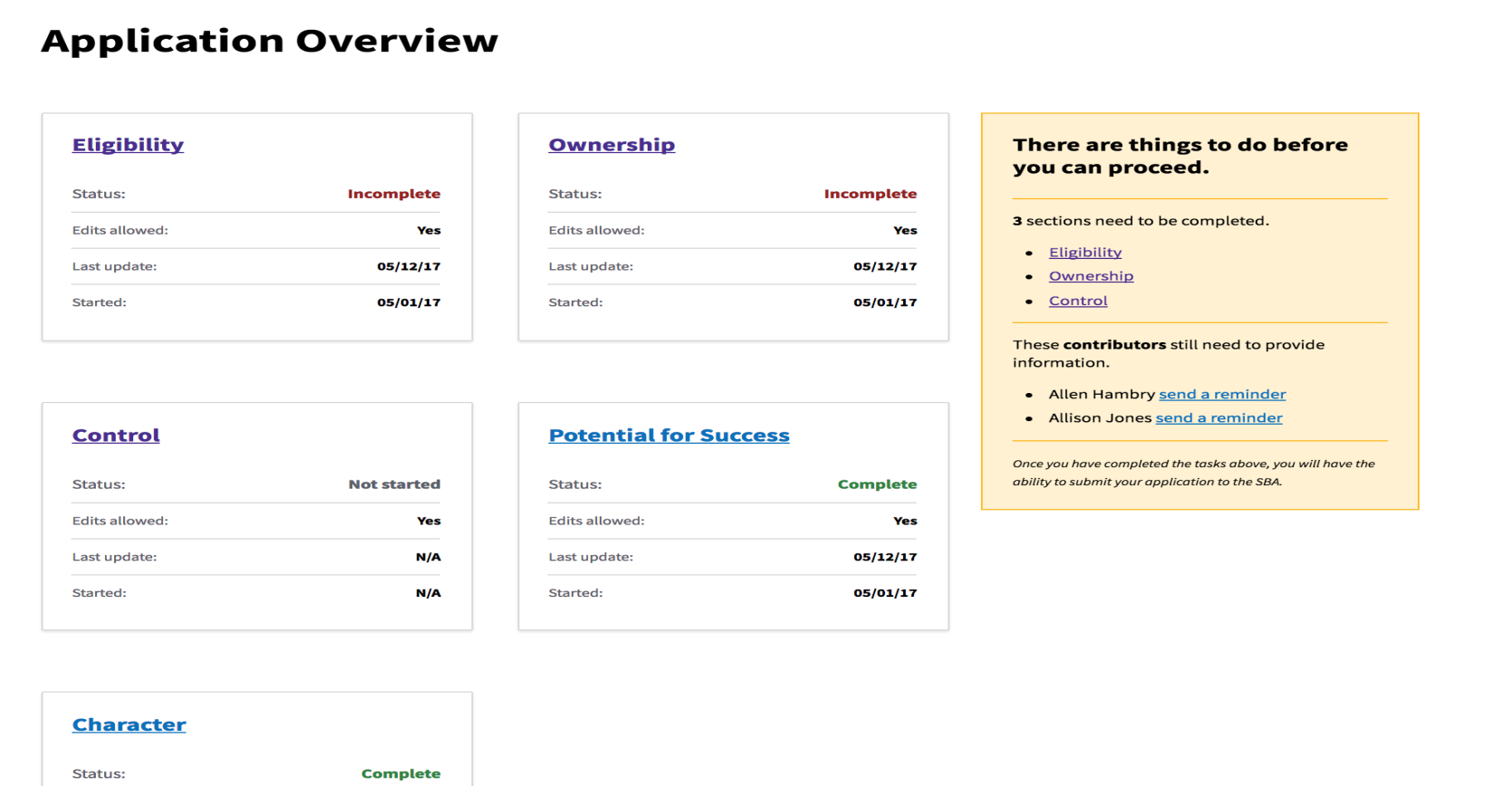 Complete Core Sections
Contributors Add Details
Submit Application to SBA
In addition to the five sections, all relevant Disadvantaged Individuals; as well as Non-Disadvantaged Individuals and Spouses of Disadvantaged Individuals will directly input their data.
Once a firm submits an application, the applicant should watch for emails from Certify asking for additional details.
Previous SBA forms have been re-created as online questionnaires.  Firms will be walked through how to complete all five sections.
page
018
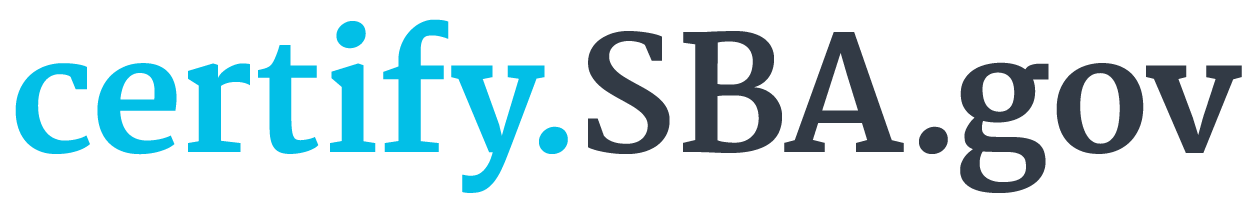 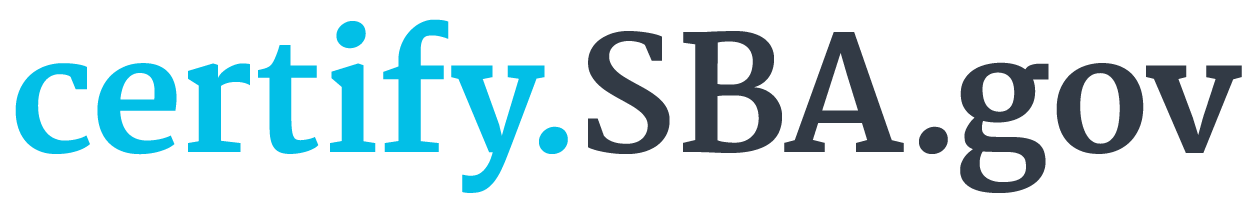 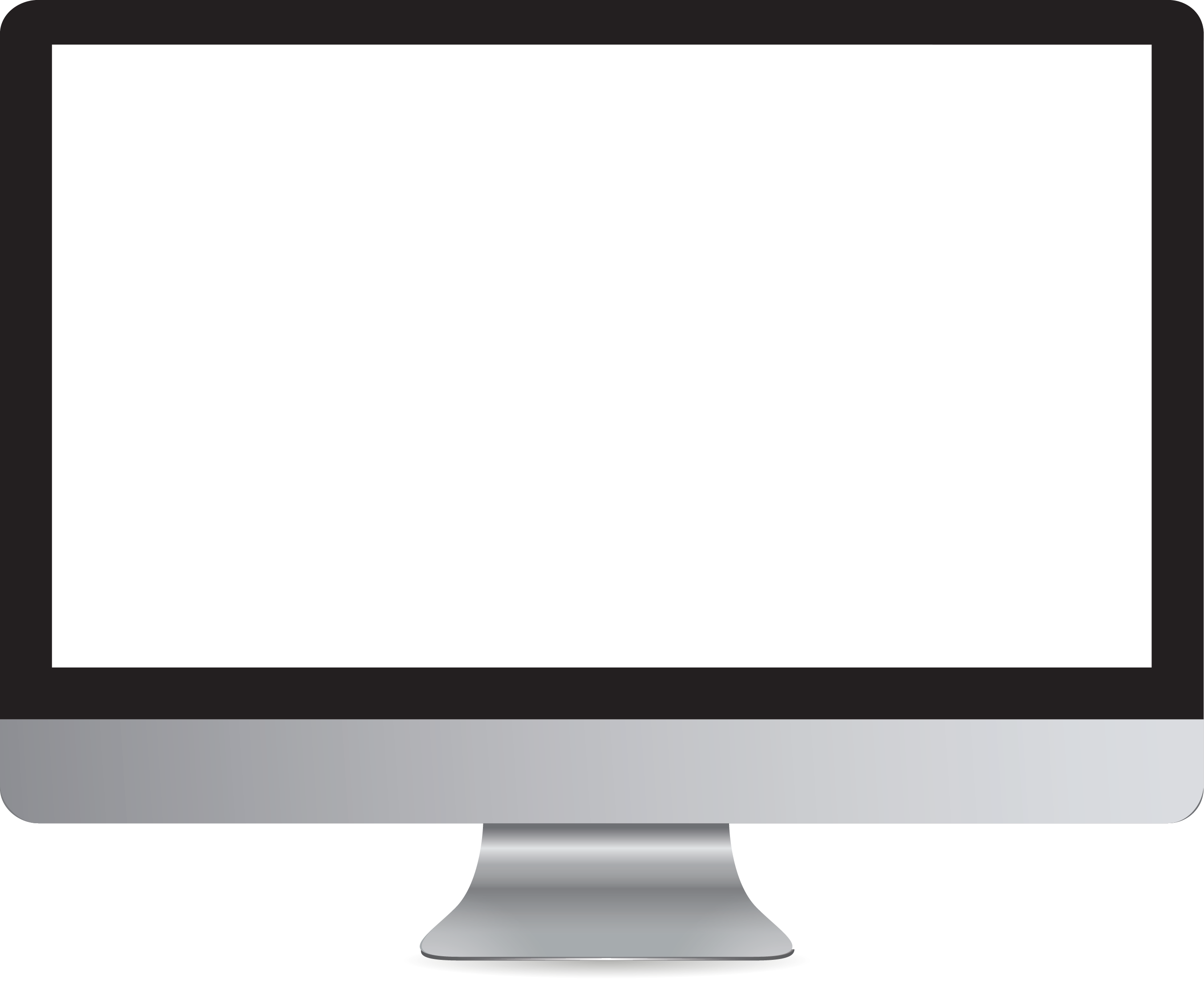 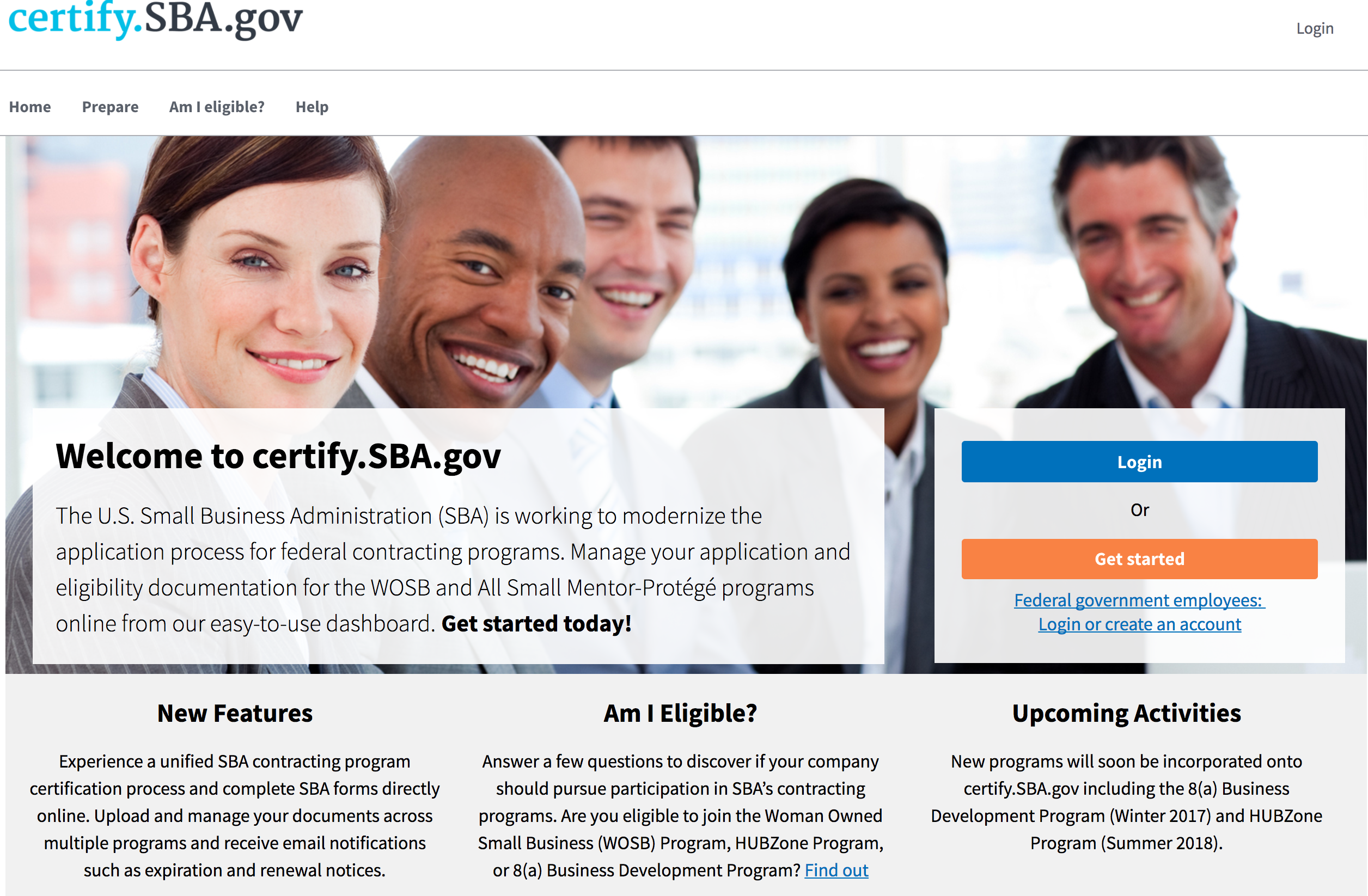 When Firms are ready to continue work on their application, log back onto certify.SBA.gov and click the blue “Login” button or the “Login” link in the top right corner.
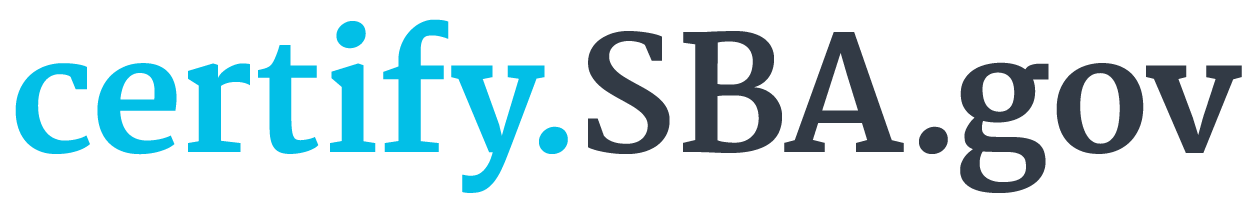 By The Numbers
15
Number of days for
Firm 8(a) application screening
90
Average number of days to process
Firm 8(a) applications
45
Number of days for
Firms to appeal their 8(a) application results
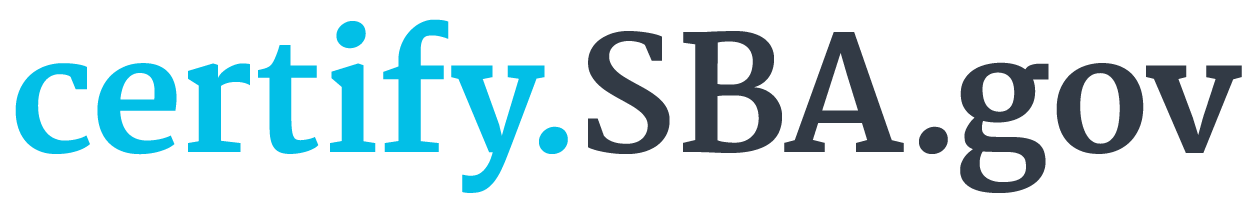 Dates and Deadlines
November 15, 2017: 
8(a) Initial Application

January 2018: 
8(a) Annual Review
When DoesCertify Go Live?
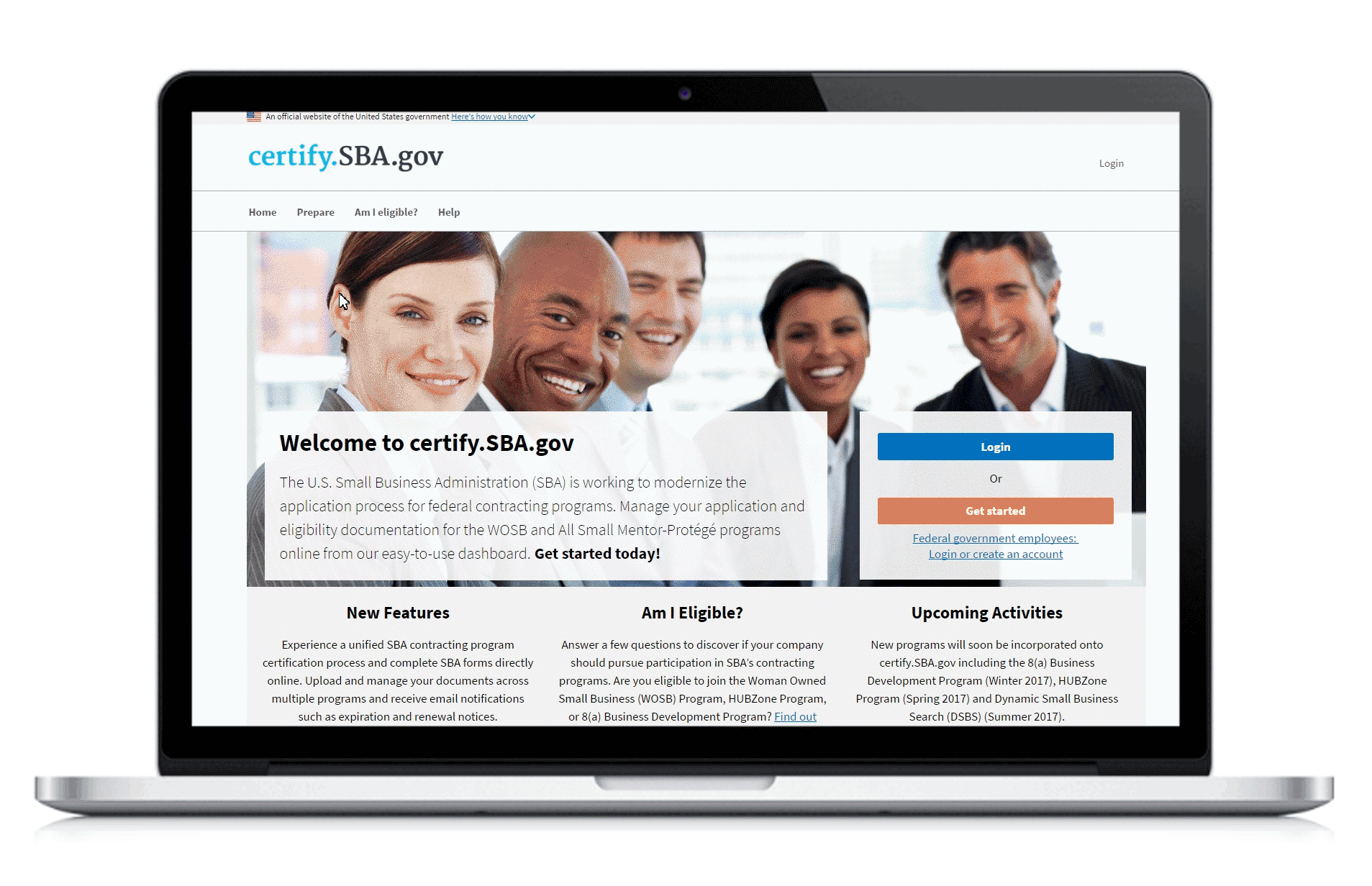 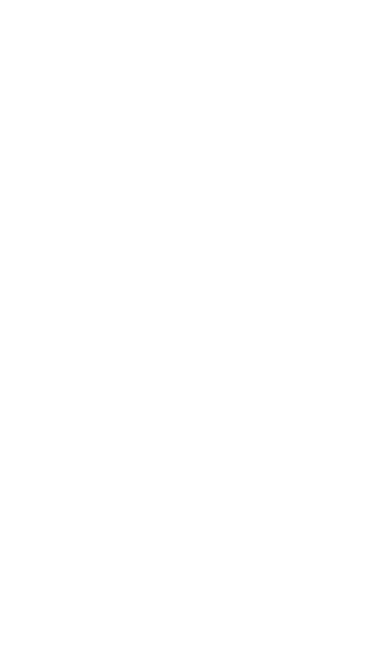 page
025
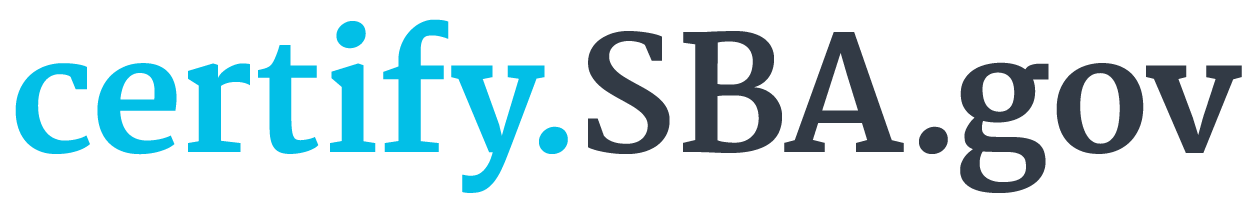 The Following Dates Are Important To Remember:


October 1, 2017 - October 15, 2017: 8(a) Applications in Process Must Be Completed, Otherwise They Must Wait to Re-Apply in Certify

October 1, 2017 – November 14, 2017: New 8(a) Applications Can’t be Started in Certify as new Firms Won’t Have Access to GLS and BDMIS
Firm ApplicationDates and Deadlines
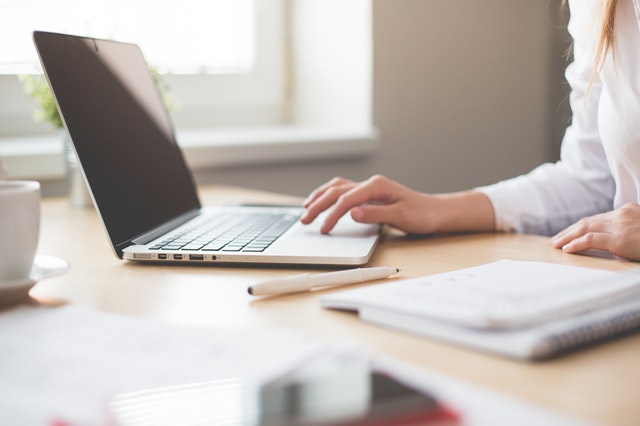 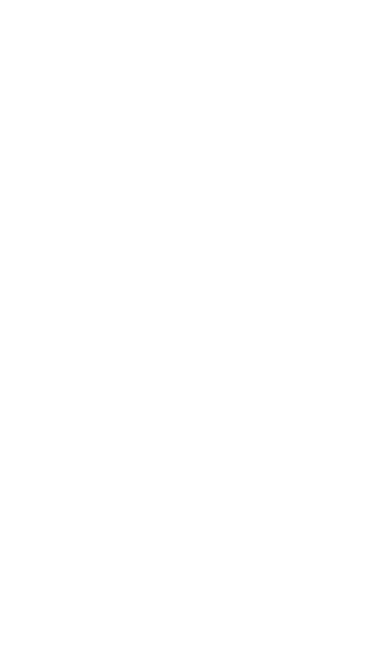 page
026
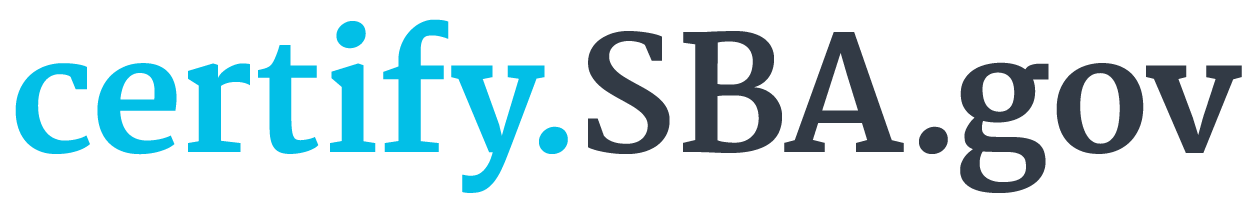 Questions &Feedback
?
Do you have any
questions?


Send us your feedback:
https://certify.ideas.aha.io/ideas
page
027
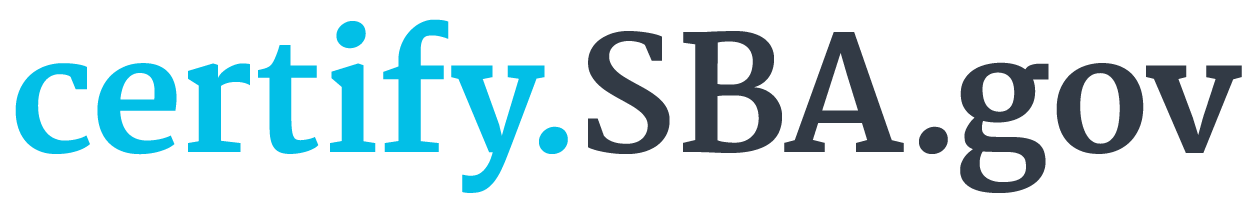